Statistical Data Analysis  2022/23
Lecture Week 3
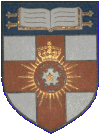 London Postgraduate Lectures on Particle Physics
University of London MSc/MSci course PH4515
Glen Cowan
Physics Department
Royal Holloway, University of London
g.cowan@rhul.ac.uk
www.pp.rhul.ac.uk/~cowan
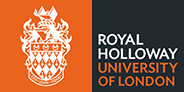 Course web page via RHUL moodle (PH4515) and also
    www.pp.rhul.ac.uk/~cowan/stat_course.html
G. Cowan / RHUL Physics
Statistical Data Analysis / lecture week 3
1
Some distributions
Distribution/pdf	Example use in Particle Physics
Binomial			Branching ratio
Multinomial		Histogram with fixed N
Poisson			Number of events found
Uniform			Monte Carlo method
Exponential		Decay time
Gaussian			Measurement error
Chi-square			Goodness-of-fit
Cauchy 			Mass of resonance
Landau				Ionization energy loss
Beta				Prior pdf for efficiency
Gamma			Sum of exponential variables
Student’s t			Resolution function with adjustable tails
G. Cowan / RHUL Physics
Statistical Data Analysis / lecture week 3
2
Statistical Data AnalysisLecture 3-1
Continuous probability density functions
Uniform
Exponential
G. Cowan / RHUL Physics
Statistical Data Analysis / lecture week 3
3
Uniform distribution
Consider a continuous r.v. x with -∞ < x < ∞ .  Uniform pdf is:
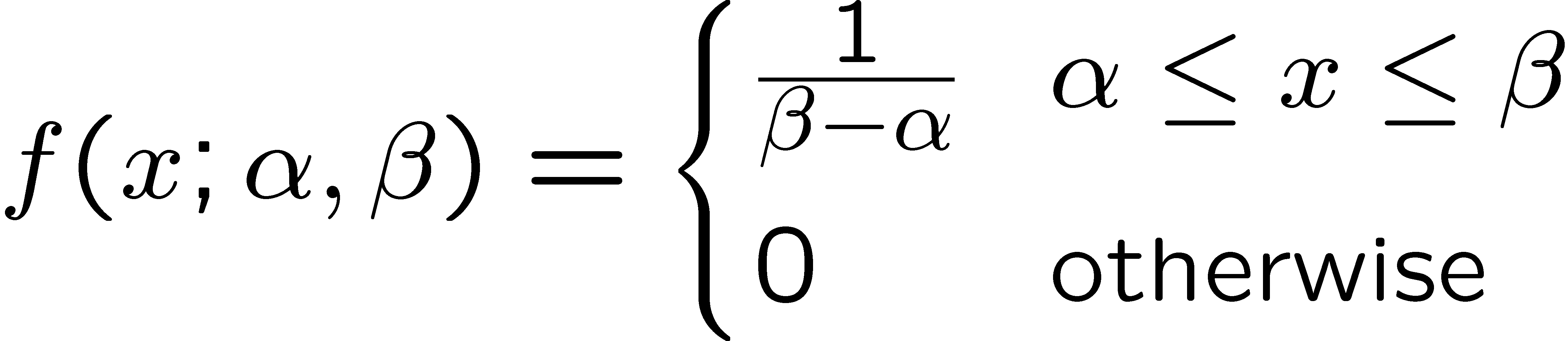 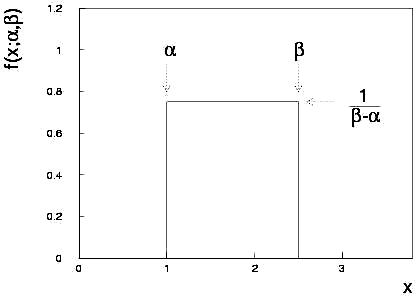 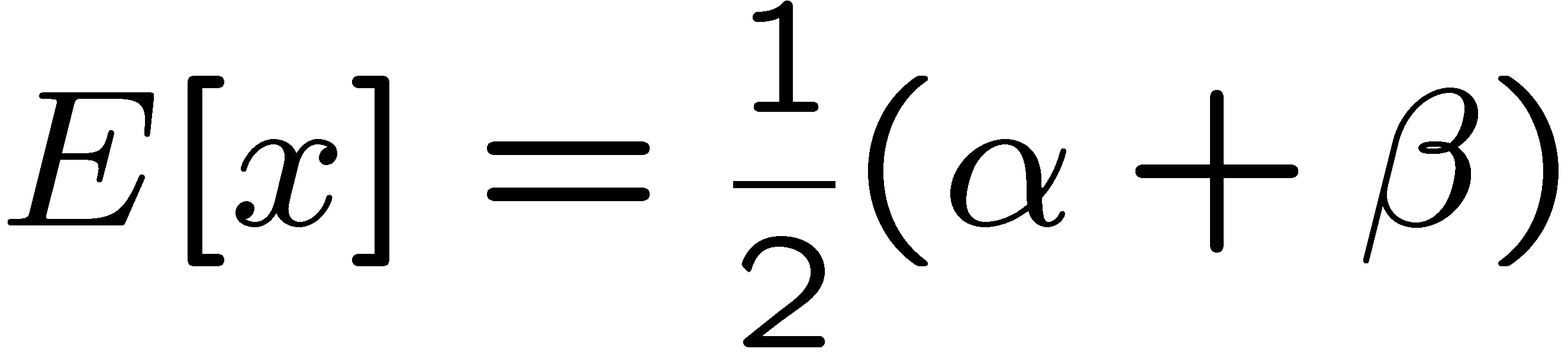 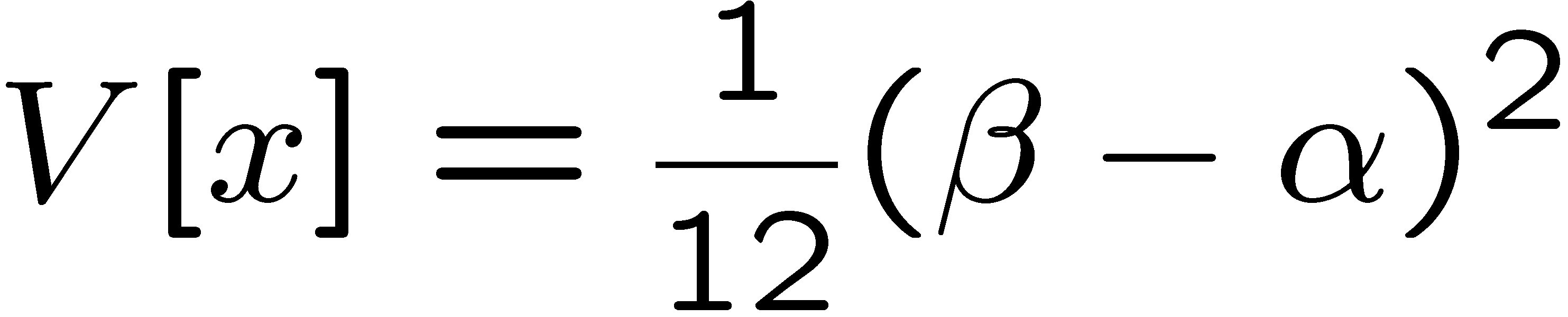 Notation:  	x follows a uniform distribution between α and β
write as:	x ~ U[α,β]
G. Cowan / RHUL Physics
Statistical Data Analysis / lecture week 3
4
Uniform distribution (2)
Very often used with  α = 0, β = 1 (e.g., Monte Carlo method).
For any r.v. x with pdf f (x), cumulative distribution F(x), the function  y = F(x) is uniform in [0,1]:
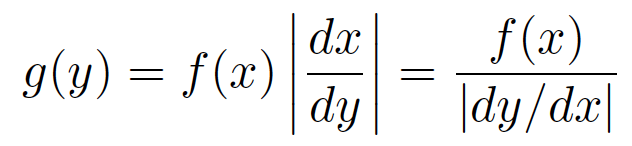 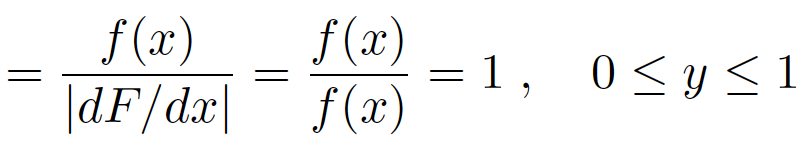 because f (x) = dF/dx = dy/dx
G. Cowan / RHUL Physics
Statistical Data Analysis / lecture week 3
5
Uniform distribution: particle detector example
Vertical (y) position of particle’s trajectory uniformly distributed over perpendicular plane of sense wires.
sense wires,
spacing d
yi + d/2
yi
incident particle
yi – d/2
y
Sense wire closest to passage of particle gives signal.
z
If i-th wire gives signal, 
		estimated y position is yi, 
		actual y position ~ U[yi – d/2, yi + d/2],
		V[y] =  (yi + d/2 – (yi – d/2))2 / 12 = d2 / 12,
		position resolution = σy = d/√12
G. Cowan / RHUL Physics
Statistical Data Analysis / lecture week 3
6
Uniform distribution: particle decay example
G. Cowan / RHUL Physics
Statistical Data Analysis / lecture week 3
7
Exponential distribution
The exponential pdf for the continuous r.v. x is defined by:
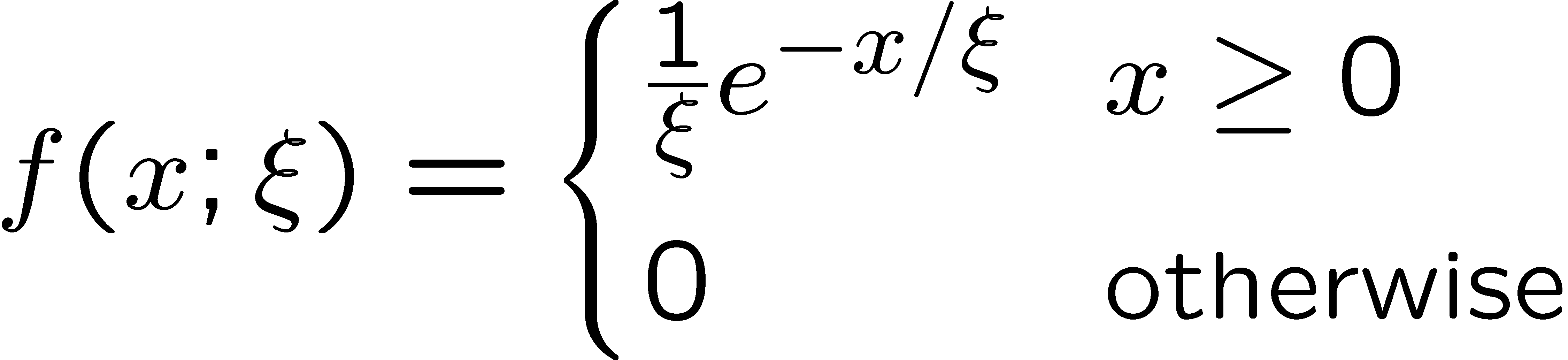 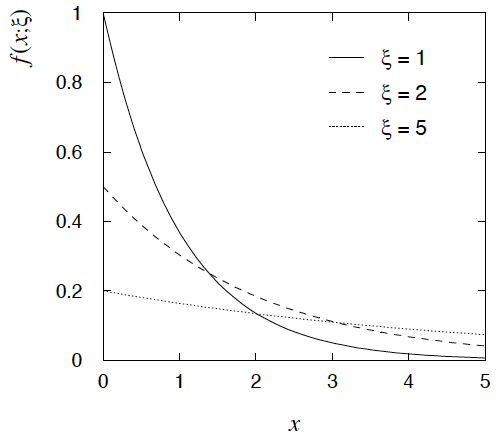 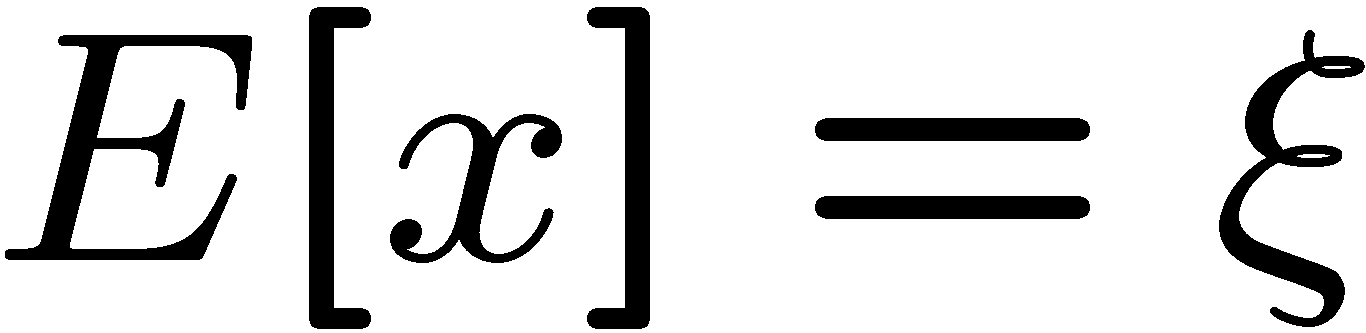 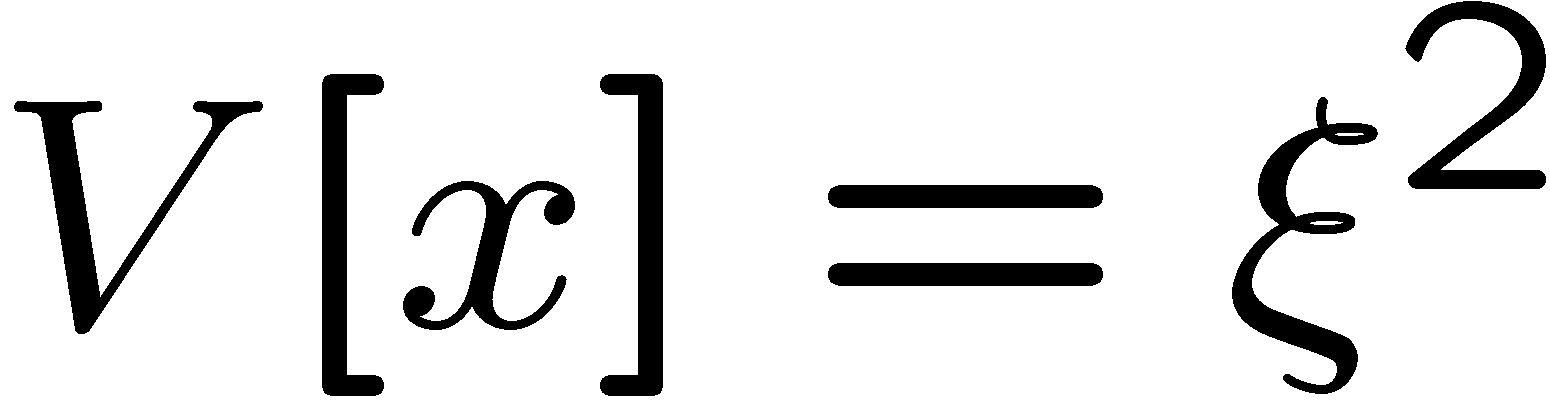 G. Cowan / RHUL Physics
Statistical Data Analysis / lecture week 3
8
Exponential distribution (2)
Example:  proper decay time t of an unstable particle
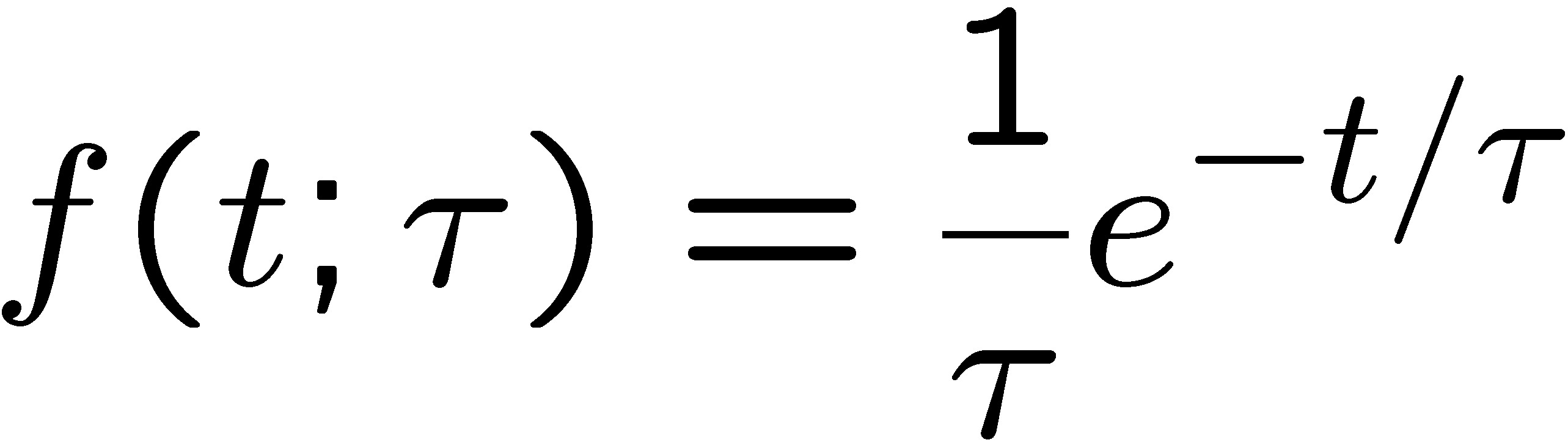 (τ = mean lifetime)
Lack of memory (unique to exponential):
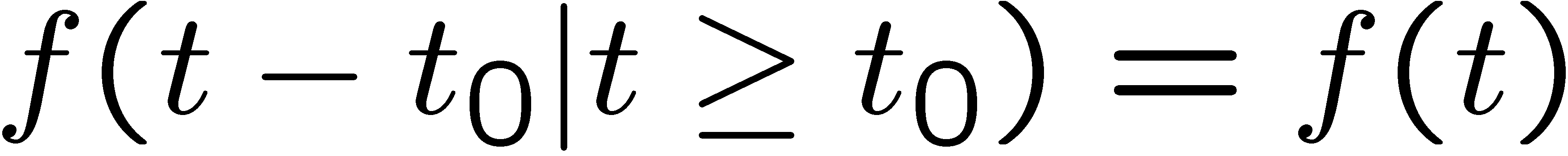 Question for discussion:
A cosmic ray muon is created 30 km high in the atmosphere, travels to sea level and is stopped in a block of scintillator, giving a start signal at t0.  At a time t it decays to an electron giving a stop signal.  What is distribution of the difference between stop and start times, i.e., the pdf of t – t0 given t > t0?
G. Cowan / RHUL Physics
Statistical Data Analysis / lecture week 3
9
Statistical Data AnalysisLecture 3-2
The Gaussian (normal) distribution
Univariate Gaussian
Standardized random variables
Location and scale parameters
Central Limit Theorem
Multivariate Gaussian
G. Cowan / RHUL Physics
Statistical Data Analysis / lecture week 3
10
Gaussian (normal) distribution
The Gaussian (normal) pdf for a continuous r.v. x is defined by:
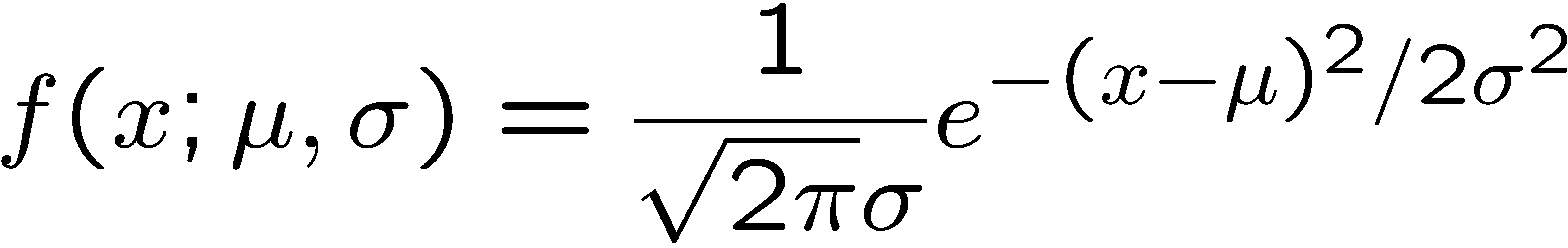 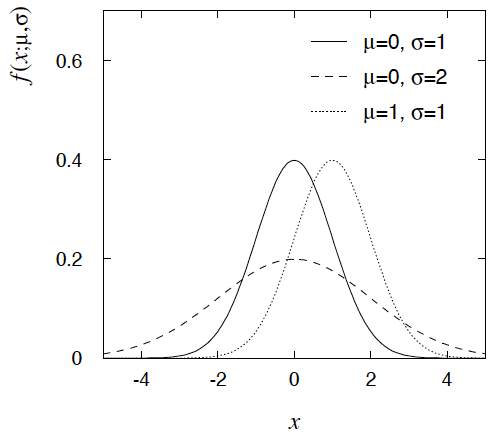 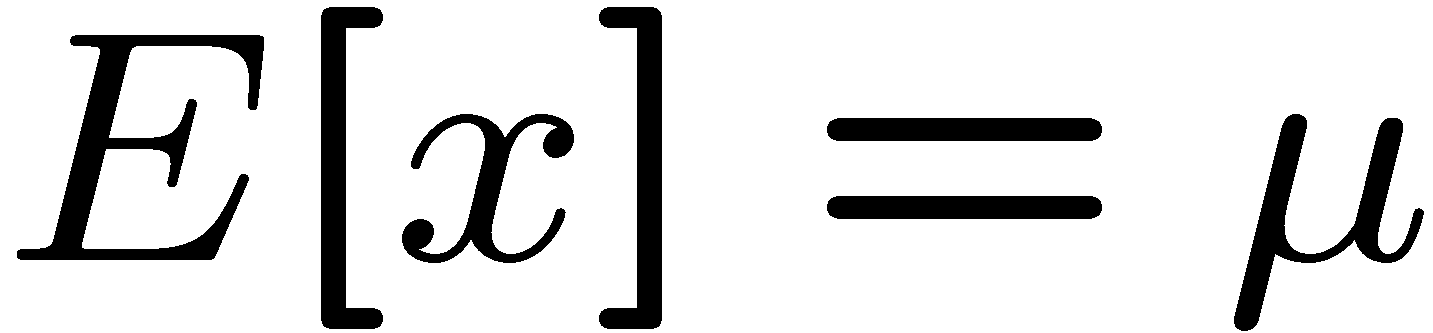 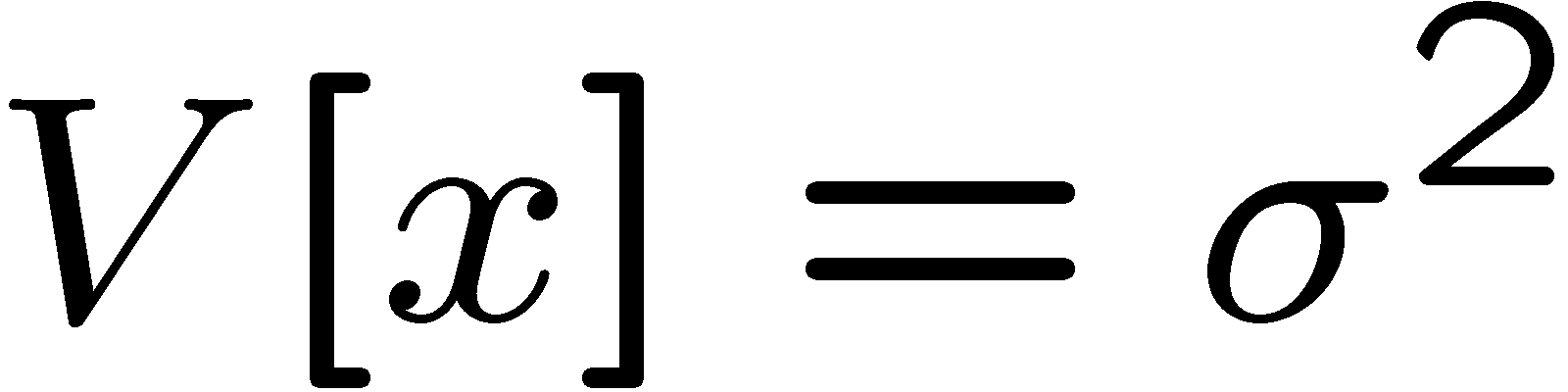 N.B. often μ, σ2 denote
mean, variance of any
r.v., not only Gaussian.
G. Cowan / RHUL Physics
Statistical Data Analysis / lecture week 3
11
Standardized random variables
If a random variable y has pdf f (y) with mean μ and std. dev. σ, 
then the standardized variable
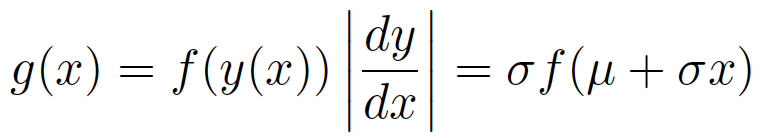 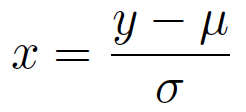 has the pdf
has mean of zero and standard deviation of 1.
Often work with the standard Gaussian distribution (μ = 0. σ = 1)
using notation:
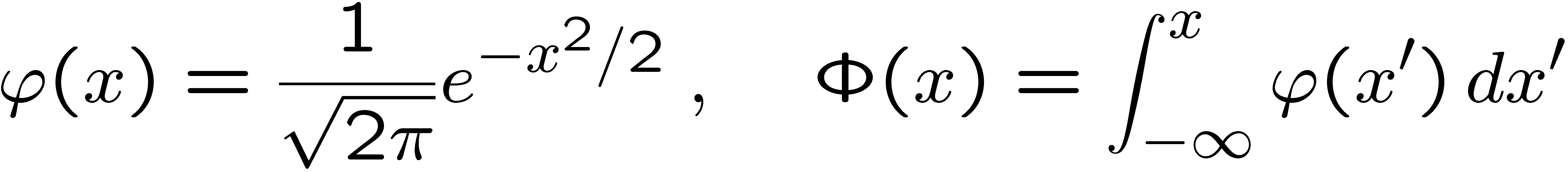 Then e.g. y = μ + σ x follows
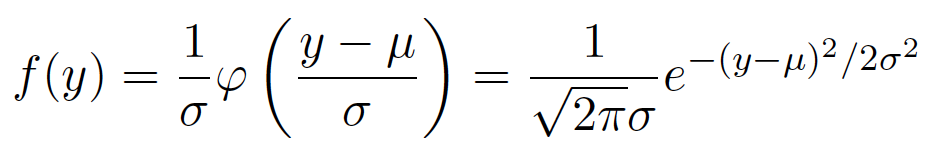 G. Cowan / RHUL Physics
Statistical Data Analysis / lecture week 3
12
Digression:  location/scale parameters
If a pdf f (x; a) depending on a parameter a can be written as
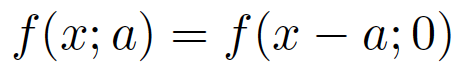 then a is called a location parameter.  Adjusting a shifts the pdf
to the right/left without changing its shape.  

The parameter μ of the Gaussian is an example of a location parameter.
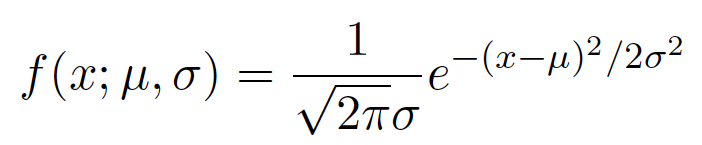 G. Cowan / RHUL Physics
Statistical Data Analysis / lecture week 3
13
Digression:  location/scale parameters (2)
If a pdf f (x; b) depending on a parameter b can be written as
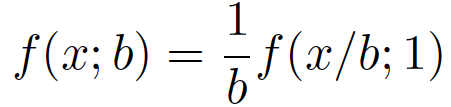 then b is called a scale parameter.  Adjusting b changes the ”units”
of the random variable.  
The parameter ξ of the exponential 
is an example of a scale parameter.
Or if a pdf f (x; a, b) has a location parameter a and can be written
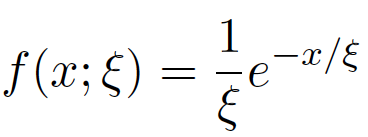 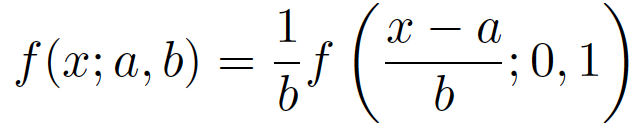 then a and b are said to be location and scale parameters. 
Example: μ and σ of Gaussian.
G. Cowan / RHUL Physics
Statistical Data Analysis / lecture week 3
14
Gaussian pdf and the Central Limit Theorem
The Gaussian pdf is so useful because almost any random
variable that is a sum of a large number of small contributions
follows it.  This follows from the Central Limit Theorem:
For n independent r.v.s xi with finite variances σi2, mean values 
μi, otherwise arbitrary pdfs, consider the sum
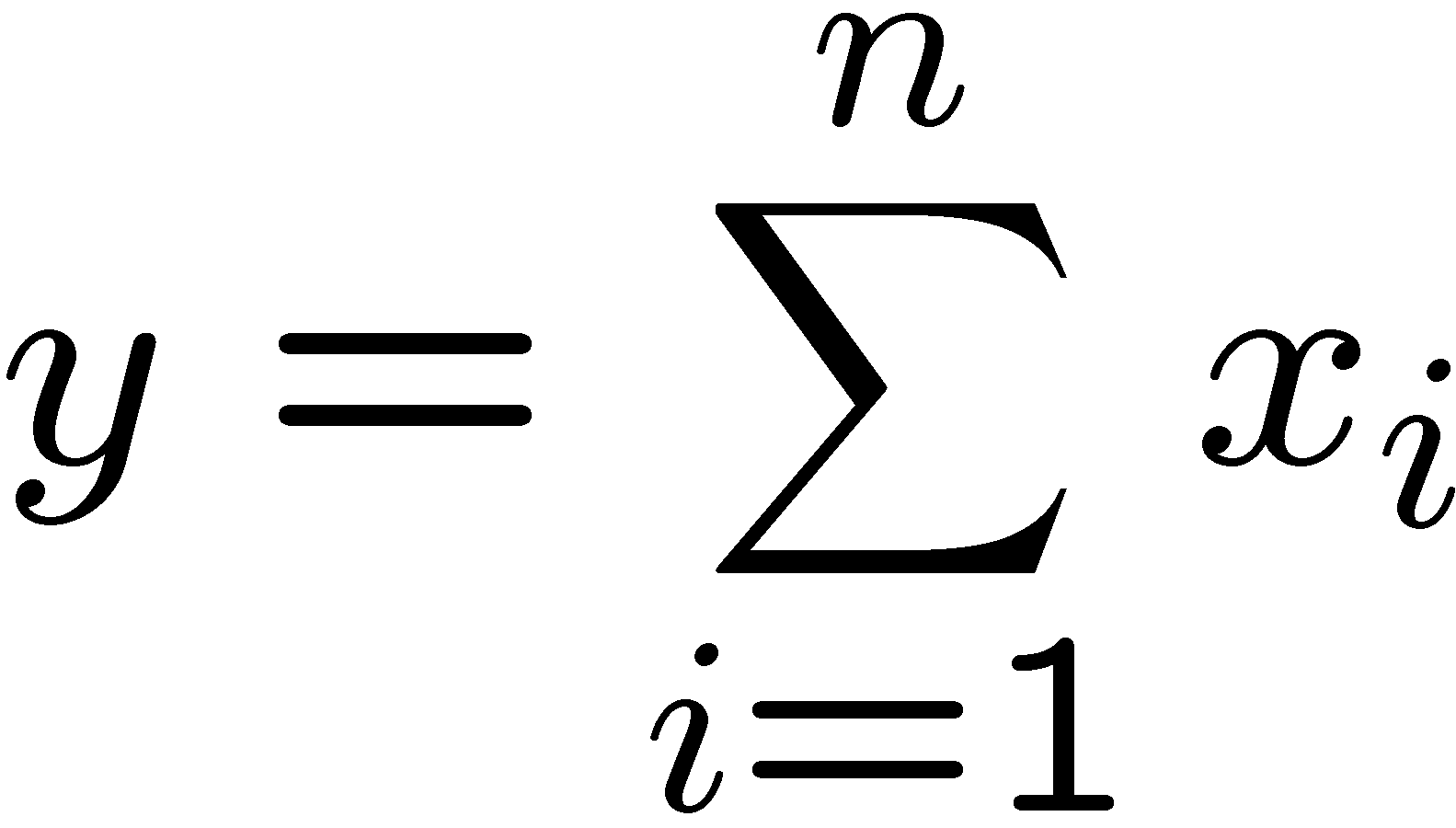 In the limit n → ∞, y is a Gaussian r.v. with
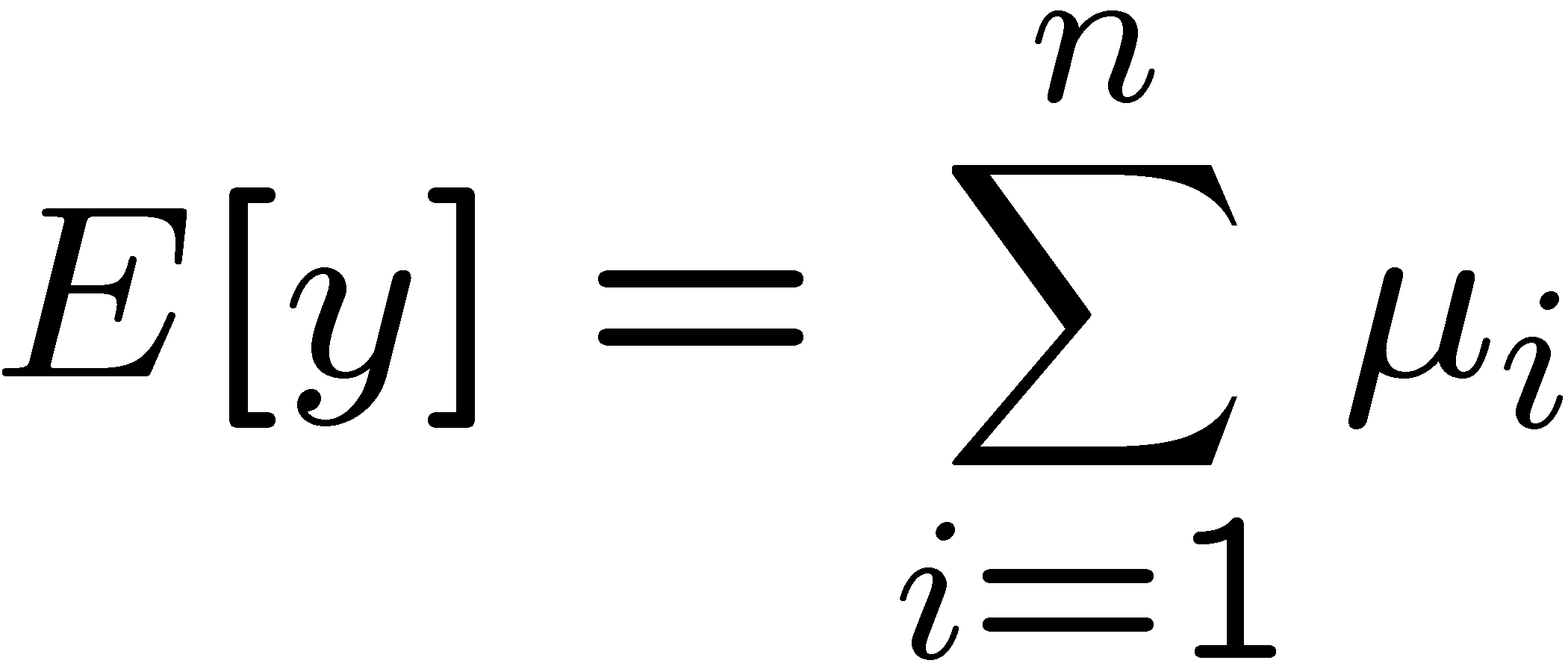 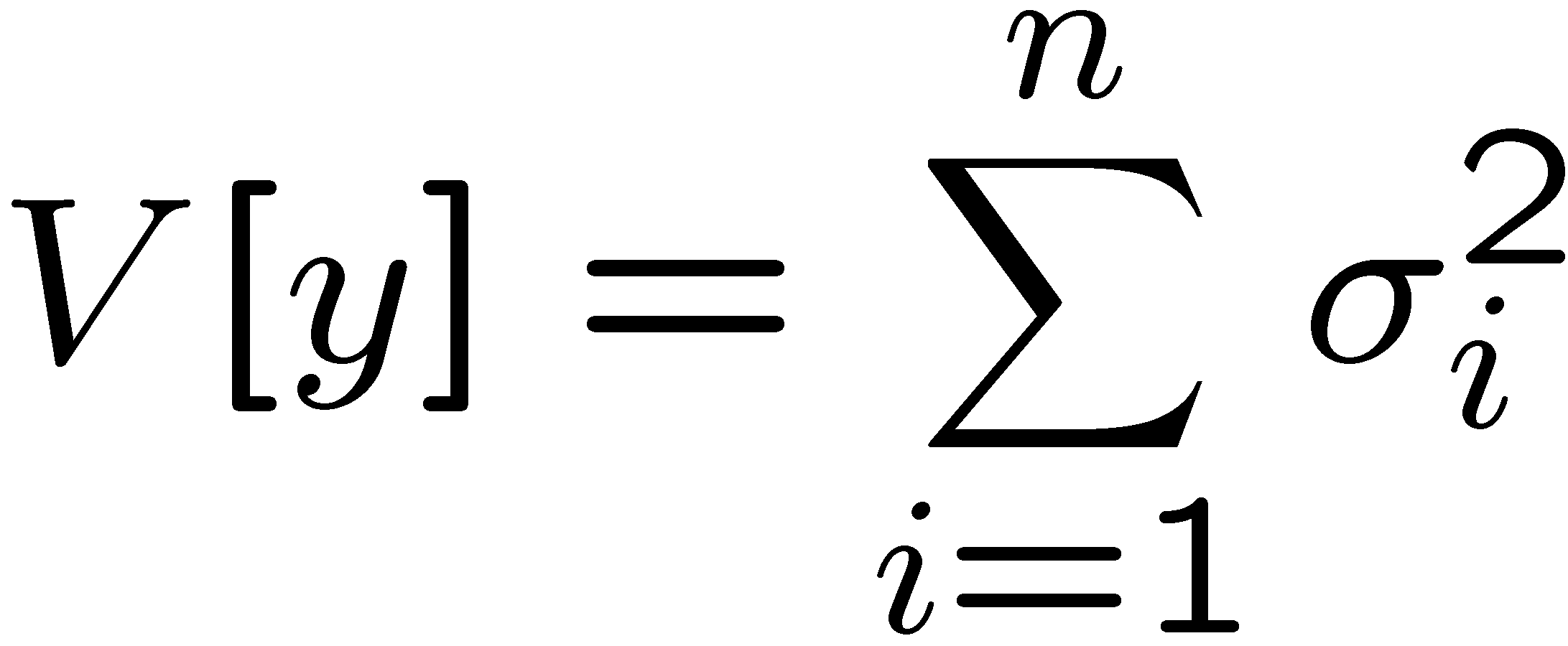 Measurement errors are often the sum of many contributions, so frequently measured values can be treated as Gaussian r.v.s.
G. Cowan / RHUL Physics
Statistical Data Analysis / lecture week 3
15
Central Limit Theorem (2)
Versions of CLT differ in criteria for convergence and requirement (or not) of same pdf for all xi.
See e.g. en.wikipedia.org/wiki/Central_limit_theorem
Classical CLT:  all xi independent and have same pdf with finite variance, can be proved using characteristic functions (Fourier transforms), see, e.g., SDA Chapter 10.
Physicist’s CLT:  for finite n, the sum Σi=1n xi becomes approximately Gaussian to the extent that the fluctuation of  the sum is not dominated by one (or few) terms.
Far enough in the tails the approximation generally breaks down.
G. Cowan / RHUL Physics
Statistical Data Analysis / lecture week 3
16
Central Limit Theorem (3)
Good example:  velocity component of air molecule vx = Σi δvxi
	If vx, vy, vz ~ Gaussian, then
	v = (vx2 + vy2 + vz2)1/2 ~ Maxwell-Boltzmann
OK example:  total deflection of charged particle from multiple 
Coulomb scattering. (Rare large-angle scatters → non-Gaussian tail.)
Bad example:  energy loss of charged particle traversing thin
gas layer.  Rare collisions make up large fraction of energy loss,
cf. Landau pdf.
G. Cowan / RHUL Physics
Statistical Data Analysis / lecture week 3
17
Multivariate Gaussian distribution
Multivariate Gaussian pdf for the vector
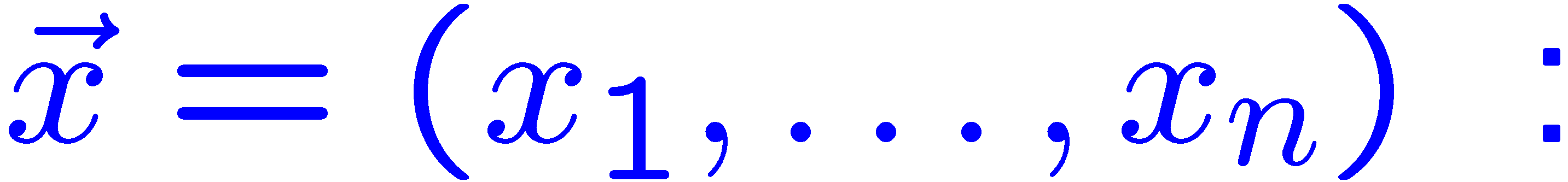 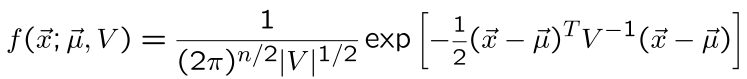 are transpose (row) vectors,
are column vectors,
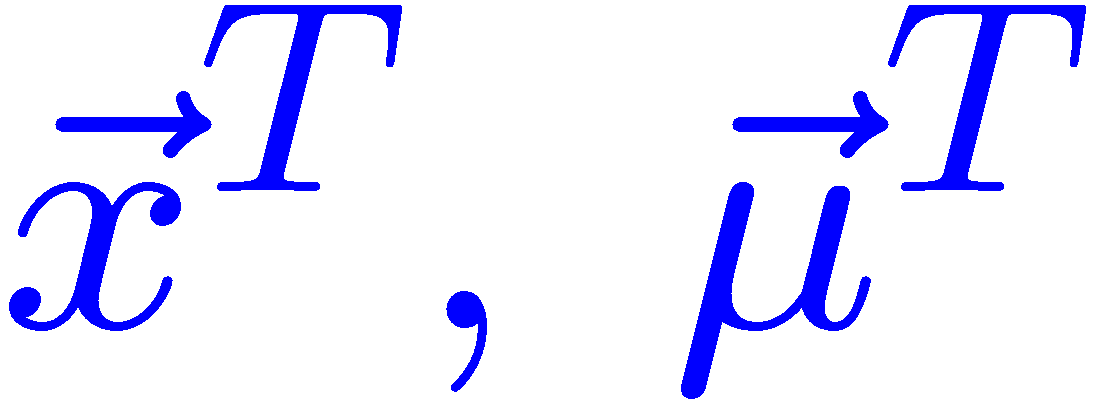 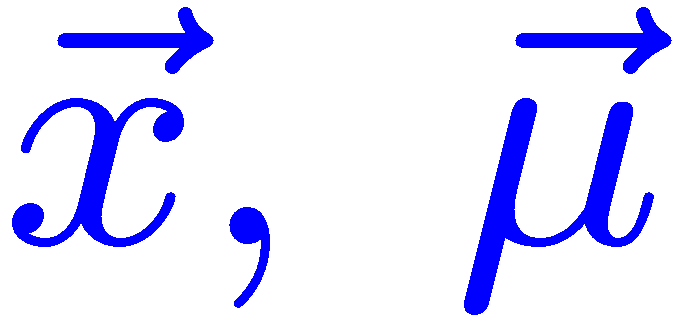 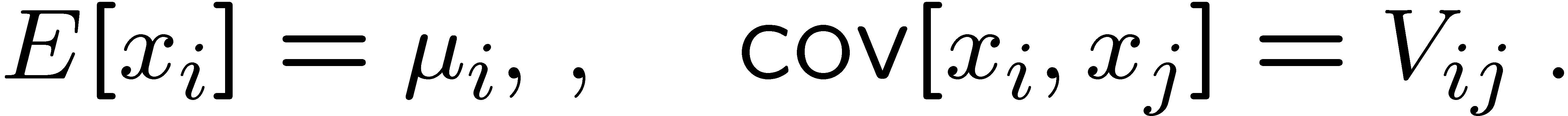 Marginal pdf of each xi is Gaussian with mean μi, standard deviation σi = √Vii .
G. Cowan / RHUL Physics
Statistical Data Analysis / lecture week 3
18
https://en.wikipedia.org/wiki/Multivariate_normal_distribution
Two-dimensional Gaussian distribution
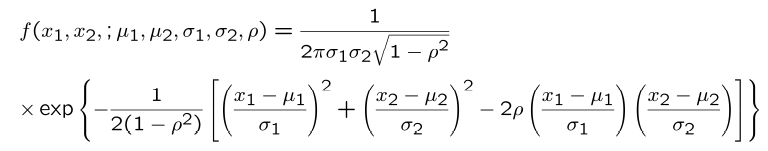 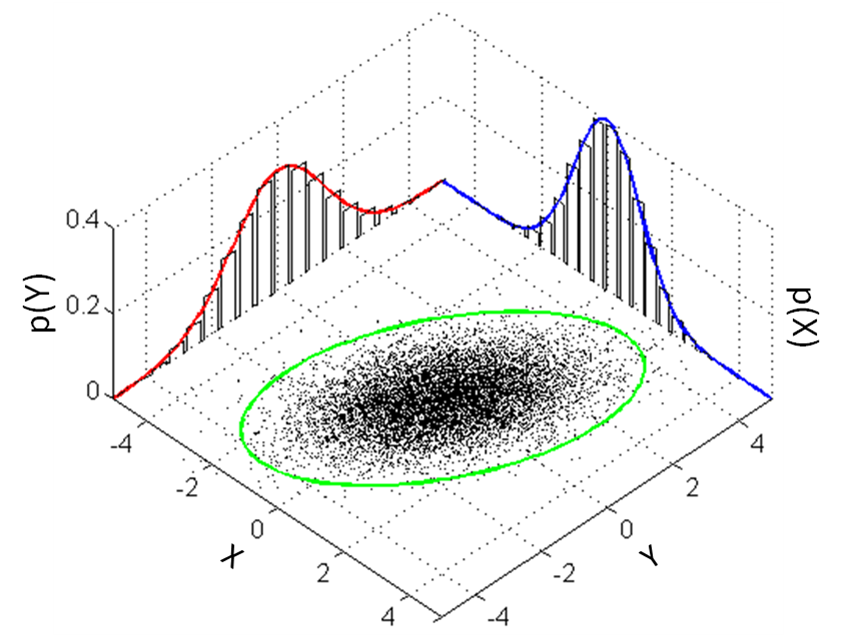 where ρ = cov[x1, x2]/(σ1σ2) 
is the correlation coefficient.
G. Cowan / RHUL Physics
Statistical Data Analysis / lecture week 3
19
Statistical Data AnalysisLecture 3-3
More continuous probability density functions
Chi-square
Cauchy
Landau
Beta
Gamma
Student’s t
G. Cowan / RHUL Physics
Statistical Data Analysis / lecture week 3
20
Chi-square (χ2) distribution
The chi-square pdf for the continuous r.v. z  (z ≥ 0) is defined by
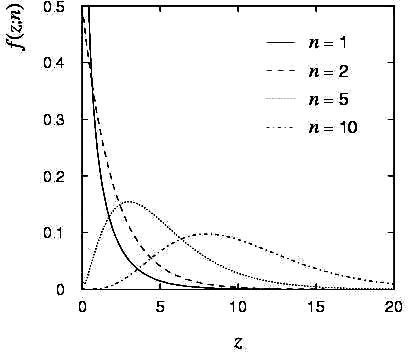 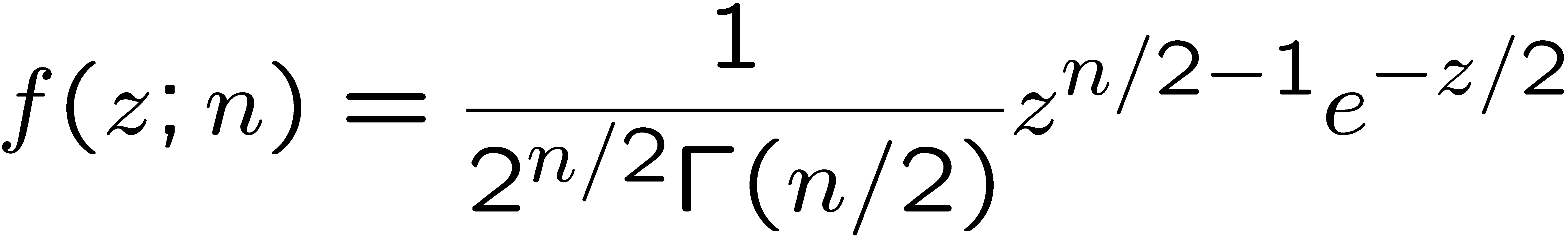 n = 1, 2, ... =  number of ‘degrees of
                       freedom’ (dof)
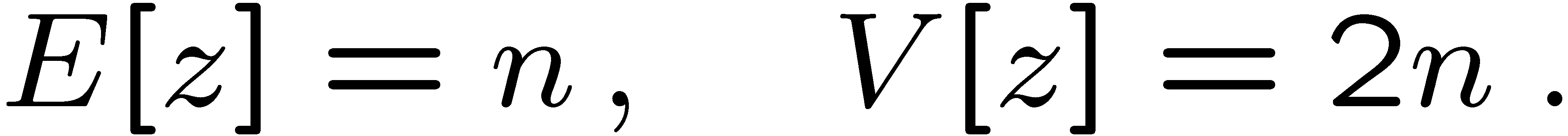 For independent Gaussian xi, i = 1, ..., n, means μi, variances σi2,
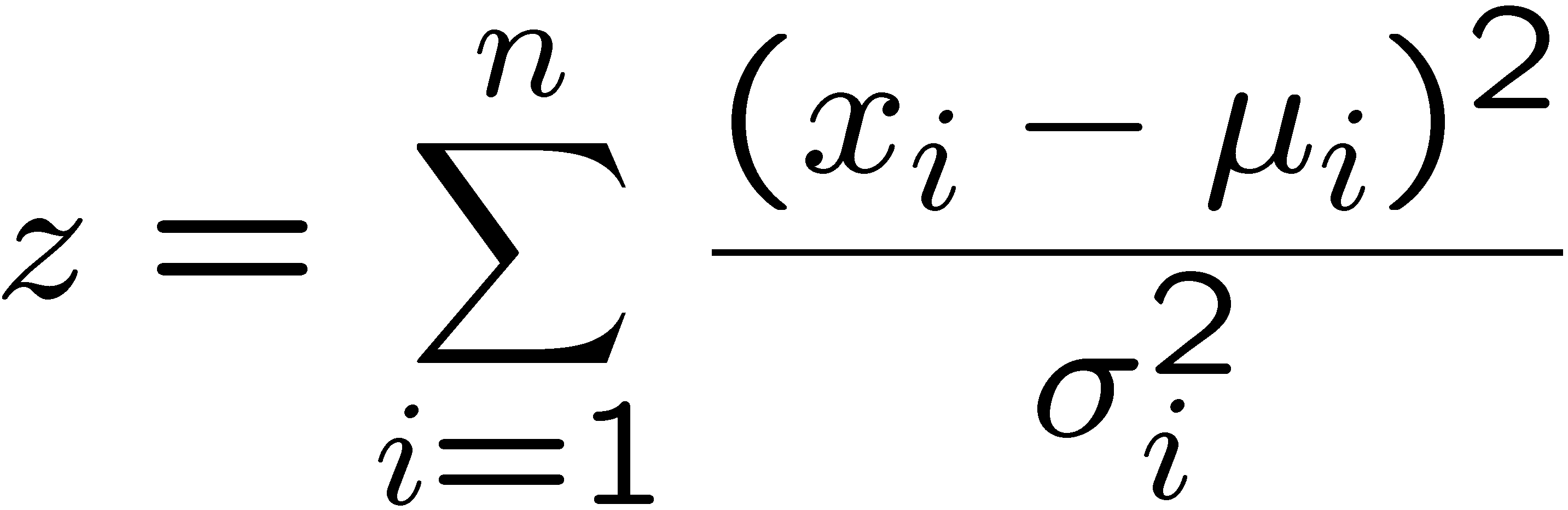 follows χ2 pdf with n dof.
Example:  goodness-of-fit test variable especially in conjunction
with method of least squares.
G. Cowan / RHUL Physics
Statistical Data Analysis / lecture week 3
21
Cauchy (Breit-Wigner) distribution
The Breit-Wigner pdf for the continuous r.v. x is defined by
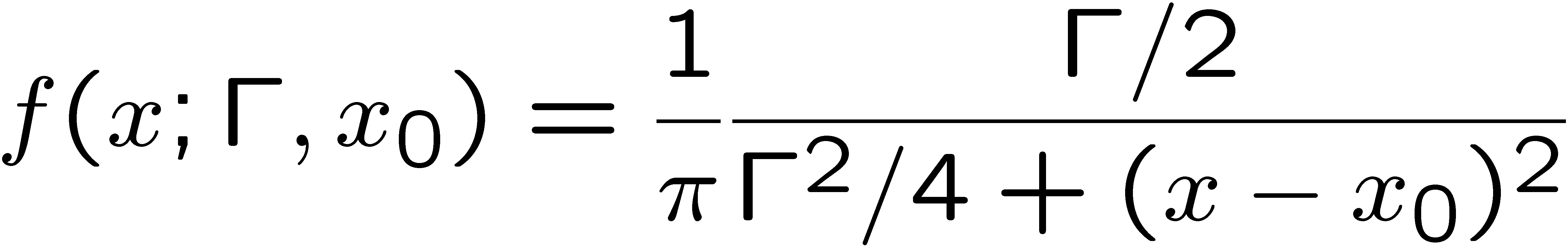 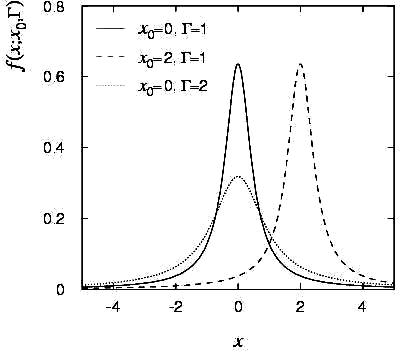 (Γ = 2, x0 = 0 is the Cauchy pdf.)
E[x] not well defined,   V[x] → ∞.
x0 = mode (most probable value)
Γ = full width at half maximum
Example:  mass of resonance particle, e.g. ρ, K*, φ0, ...
Γ = decay rate (inverse of mean lifetime)
G. Cowan / RHUL Physics
Statistical Data Analysis / lecture week 3
22
Landau distribution
For a charged particle with β = ν /c traversing a layer of matter
of thickness d, the energy loss Δ follows the Landau pdf:
Δ
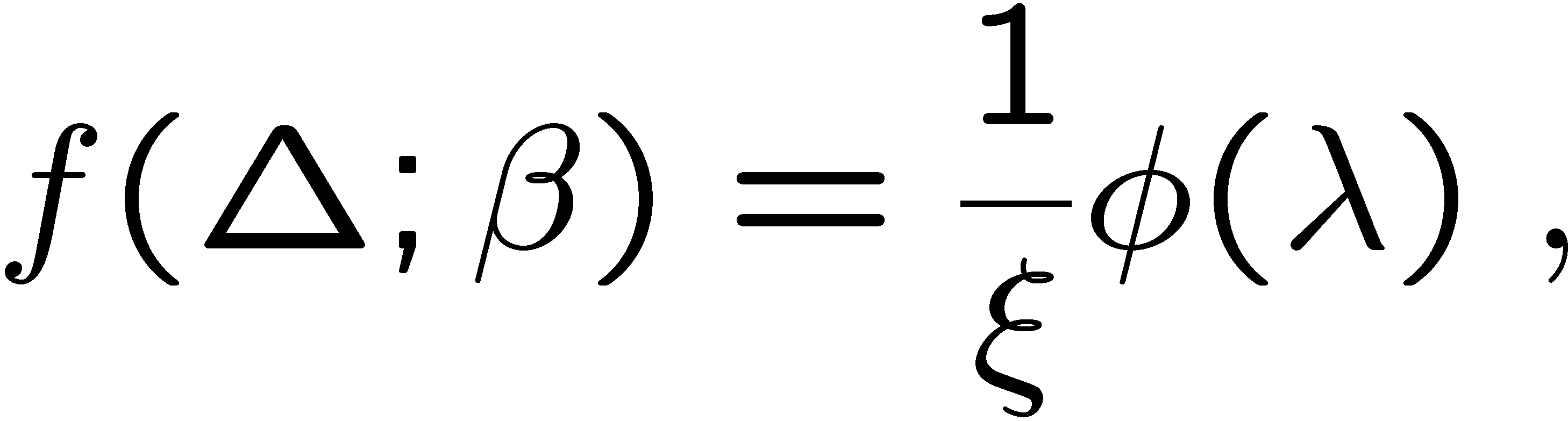 + - + -
β
- + - +
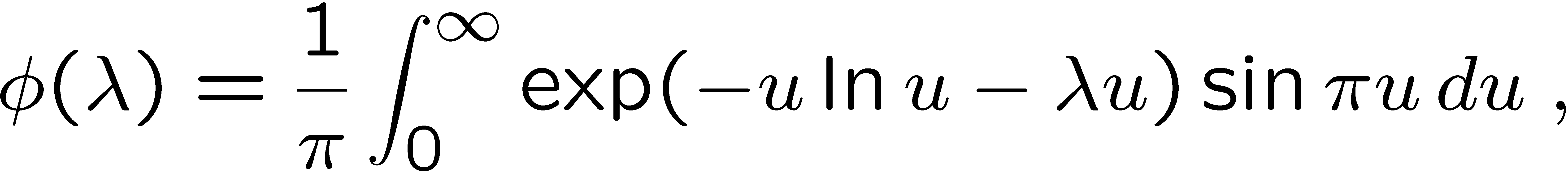 d
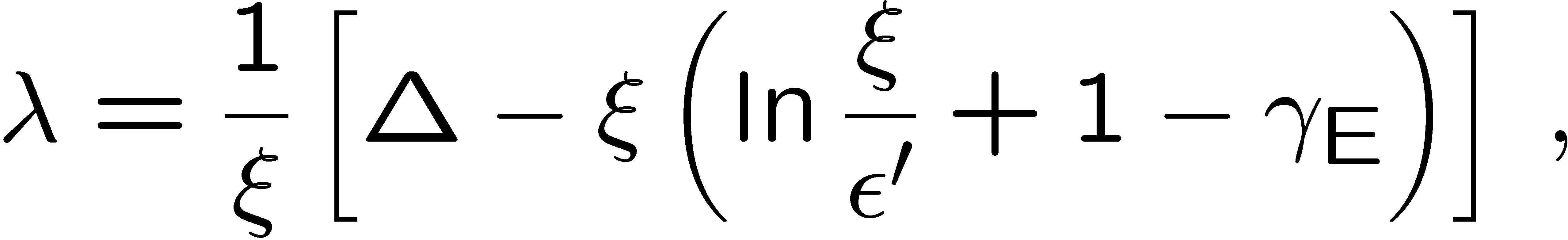 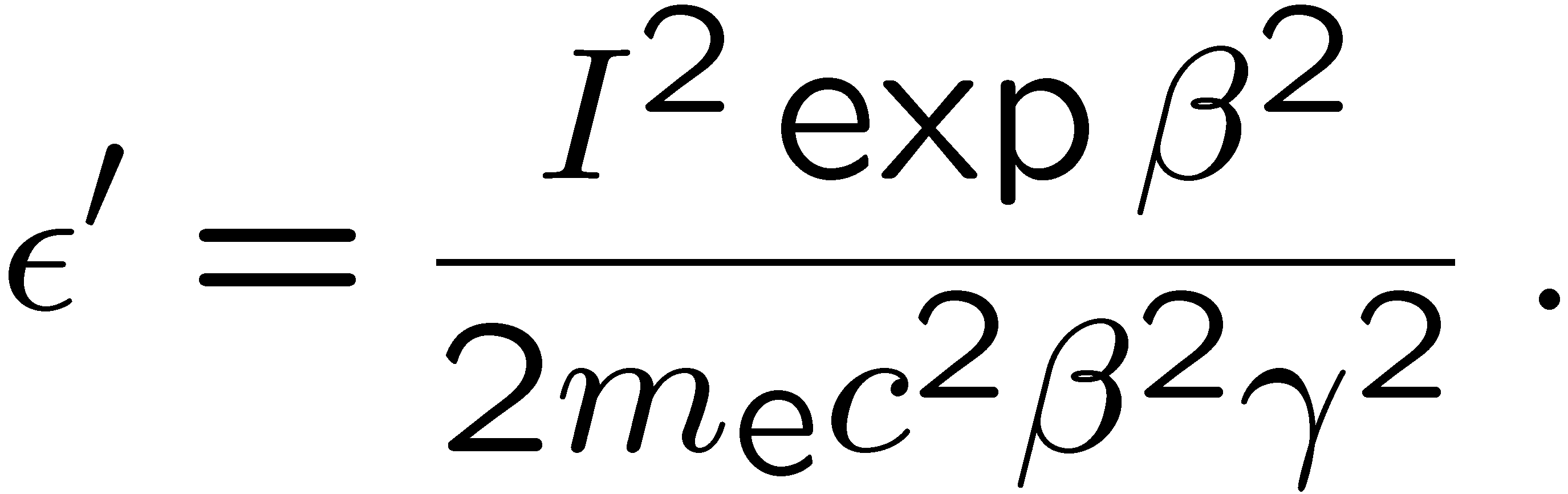 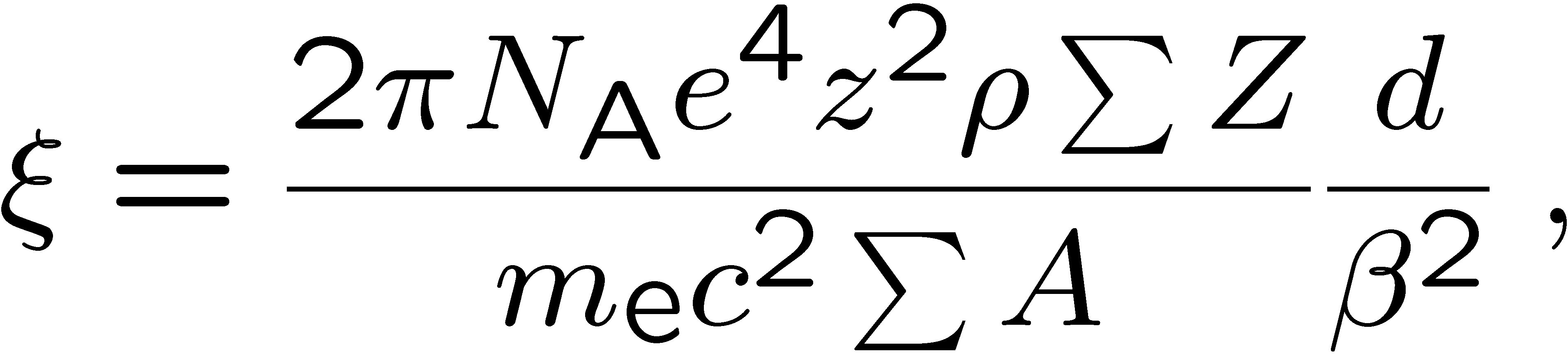 L. Landau, J. Phys. USSR 8 (1944) 201; see also
W. Allison and J. Cobb, Ann. Rev. Nucl. Part. Sci. 30 (1980) 253.
G. Cowan / RHUL Physics
Statistical Data Analysis / lecture week 3
23
Landau distribution  (2)
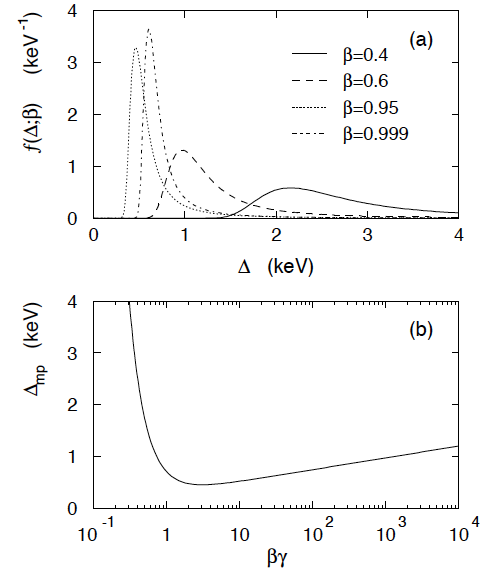 Long ‘Landau tail’
     →  all moments ∞
Mode (most probable 
value) sensitive to β ,
 	→  particle i.d.
G. Cowan / RHUL Physics
Statistical Data Analysis / lecture week 3
24
Beta distribution
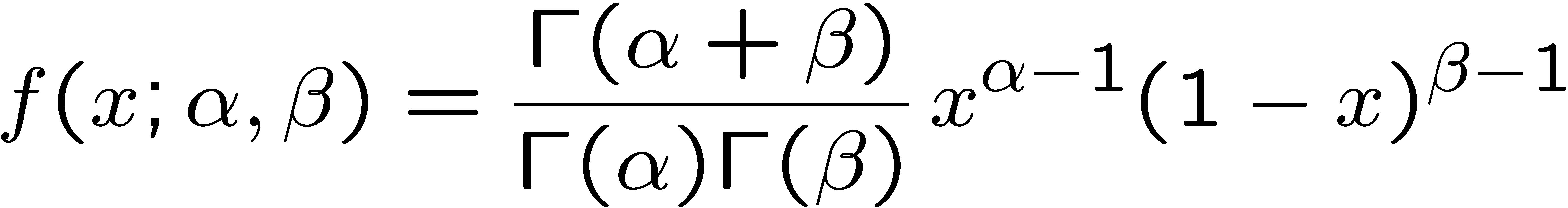 ,            0 ≤ x ≤ 1
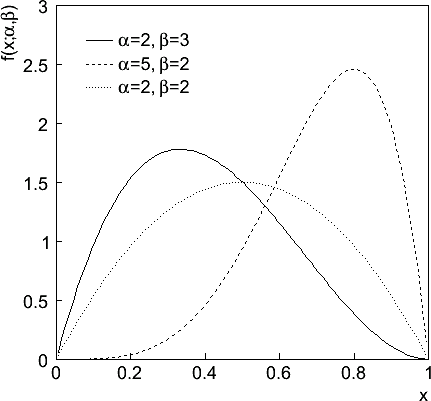 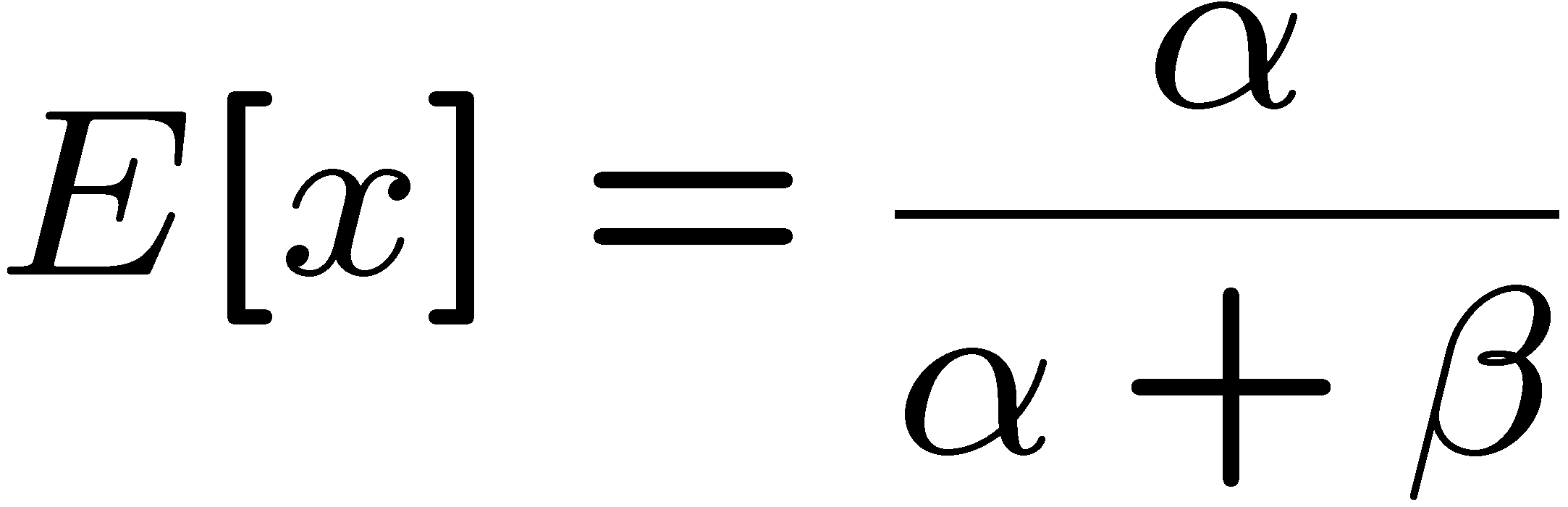 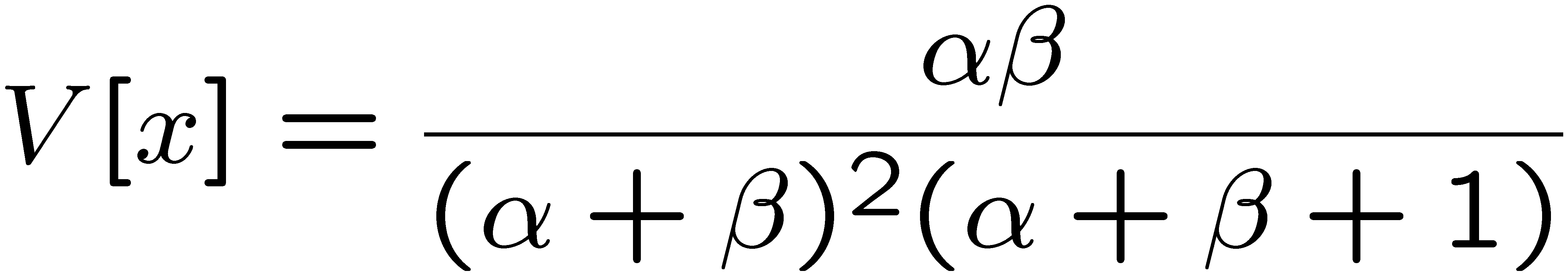 Often used to represent pdf 
of continuous r.v. nonzero only
between finite limits, e.g.,
y = a0 + a1x,    a0 ≤ y ≤ a0 + a1
G. Cowan / RHUL Physics
Statistical Data Analysis / lecture week 3
25
Gamma distribution
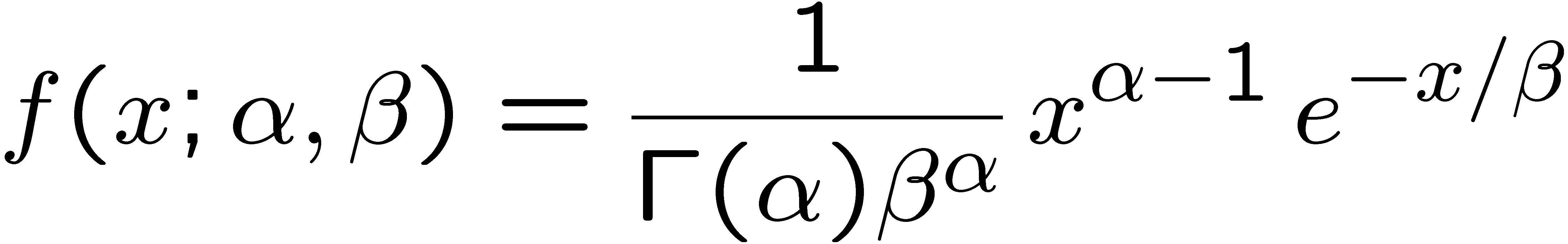 ,             x ≥ 0
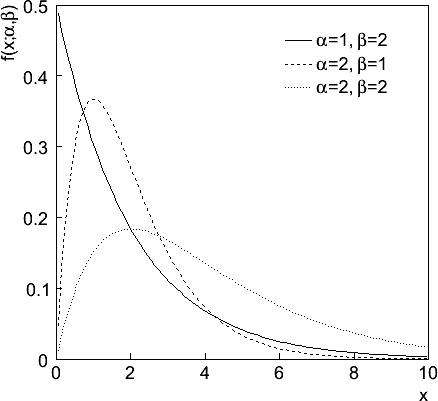 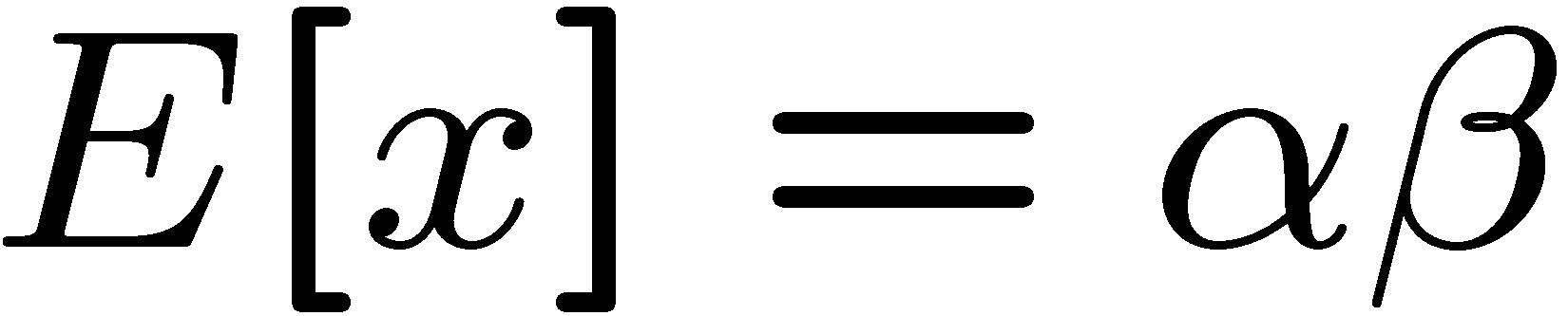 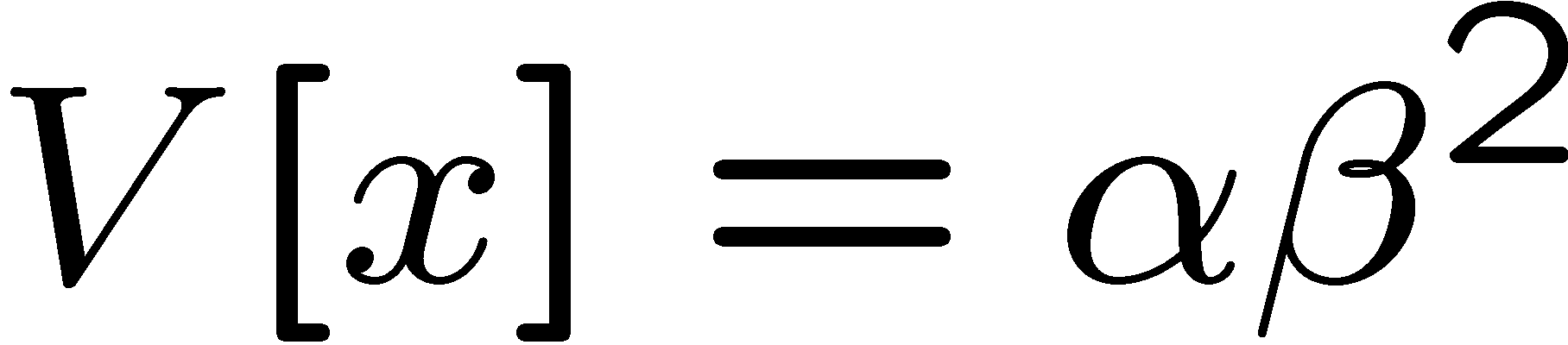 Often used to represent pdf 
of continuous r.v. nonzero only
in [0,∞].
Also e.g. sum of n exponential
r.v.s or time until nth event
in Poisson process ~ Gamma
G. Cowan / RHUL Physics
Statistical Data Analysis / lecture week 3
26
Student's t distribution
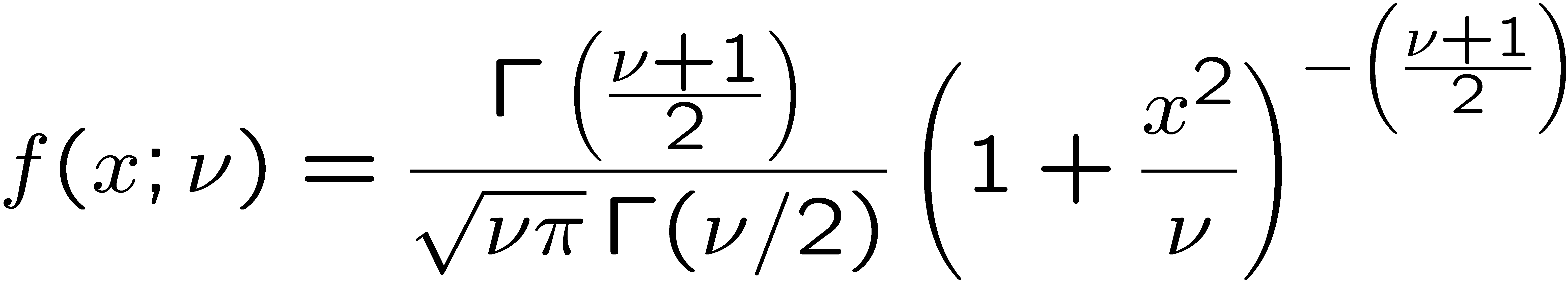 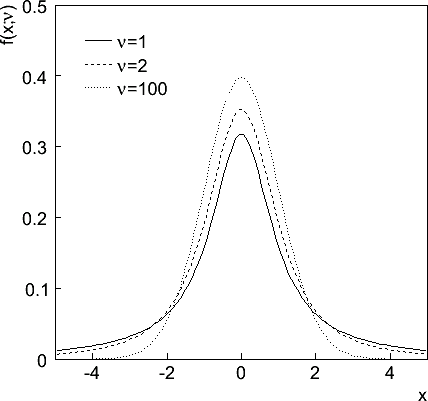 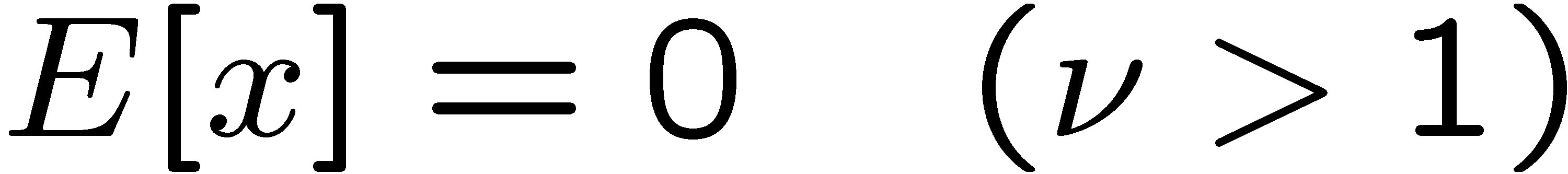 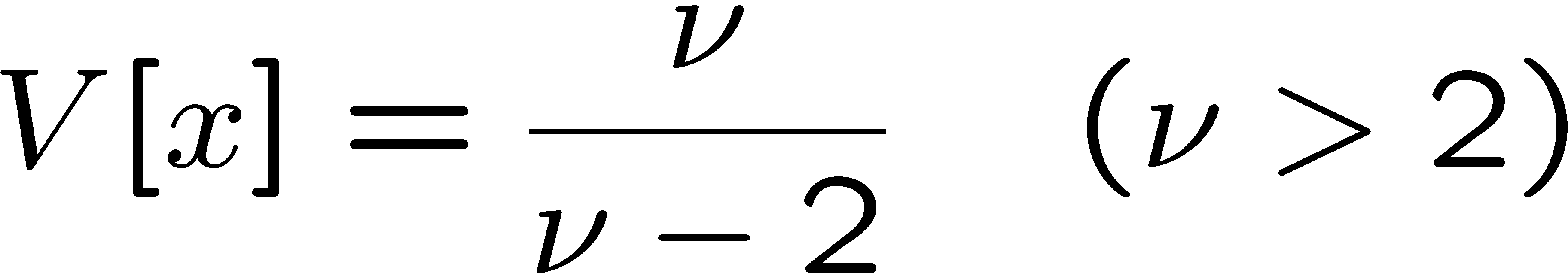 ν = number of degrees of freedom
      (not necessarily integer)
ν = 1 gives Cauchy,
ν → ∞ gives Gaussian.
G. Cowan / RHUL Physics
Statistical Data Analysis / lecture week 3
27
Student's t distribution (2)
If x ~ Gaussian with μ = 0, σ2 = 1, and 
    z ~ χ2 with n degrees of freedom, then
    t = x / (z/n)1/2  follows Student's t with ν = n.
This arises in problems where one forms the ratio of a sample 
mean to the sample standard deviation of Gaussian r.v.s.
The Student's t provides a bell-shaped pdf with adjustable
tails, ranging from those of a Gaussian, which fall off very
quickly, (ν → ∞, but in fact already very Gauss-like for 
ν =  two dozen),  to the very long-tailed Cauchy (ν = 1). 
Developed in 1908 by William 
Gosset, who worked for the 
Guinness Brewery and published
under the pseudonym “Student”.
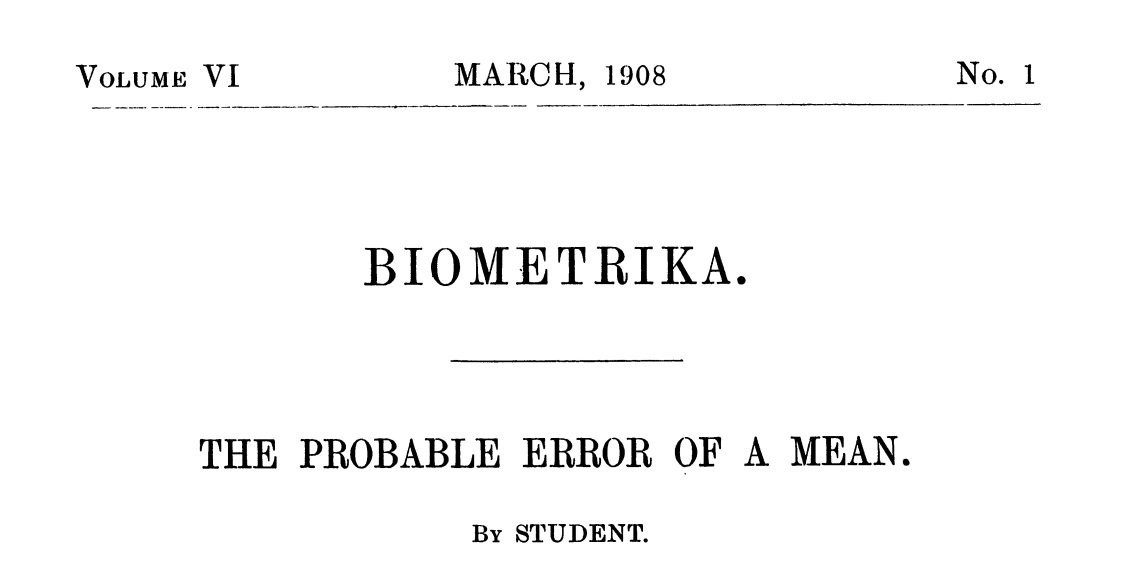 G. Cowan / RHUL Physics
Statistical Data Analysis / lecture week 3
28
[Speaker Notes: here]
Statistical Data AnalysisLecture 3-4
The Monte Carlo method
basic ingredients
random number generators
transformation method
acceptance-rejection method
example uses
G. Cowan / RHUL Physics
Statistical Data Analysis / lecture week 3
29
The Monte Carlo method
What it is:  a numerical technique for calculating probabilities
and related quantities using sequences of random numbers.
The usual steps:
Generate sequence r1, r2, ..., rm independent and             uniform on [0, 1].
(2)  Use this to produce another sequence x1, x2, ..., xn
       independent and distributed according to some pdf  f (x) in 	 	 which we’re interested (x can be a vector).
(3)   Use the x values to estimate some property of  f (x), e.g.,
        fraction of x values with a < x < b gives
	→  MC calculation = integration (at least formally)
MC generated values = ‘simulated data’
	→  use for testing statistical procedures
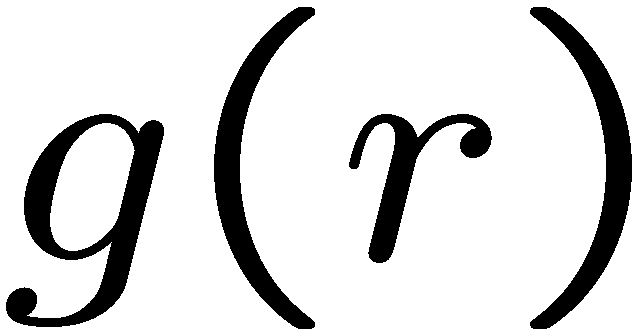 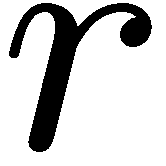 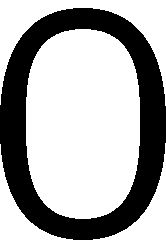 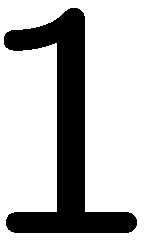 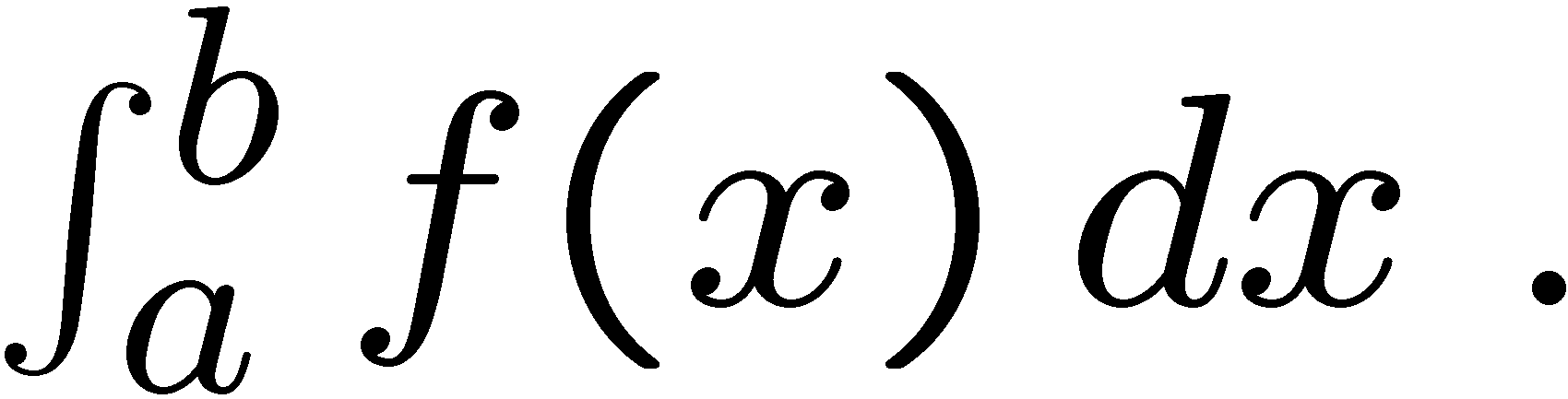 G. Cowan / RHUL Physics
Statistical Data Analysis / lecture week 3
30
Random number generators
Goal:  generate uniformly distributed values in [0, 1].
	Toss coin for e.g. 32 bit number... (too tiring).
	→  ‘random number generator’ 
      	 = computer algorithm to generate r1, r2, ..., rn.
Example:  multiplicative linear congruential generator (MLCG)
	ni+1 = (a ni) mod m ,    where
	ni = integer
	a = multiplier
	m = modulus
	n0 = seed (initial value)
N.B.  mod = modulus (remainder), e.g.   27 mod 5 = 2.
This rule produces a sequence of numbers n0, n1, ...
G. Cowan / RHUL Physics
Statistical Data Analysis / lecture week 3
31
Random number generators  (2)
The sequence is (unfortunately) periodic!
	Example (see Brandt Ch 4):  a = 3, m = 7, n0 = 1
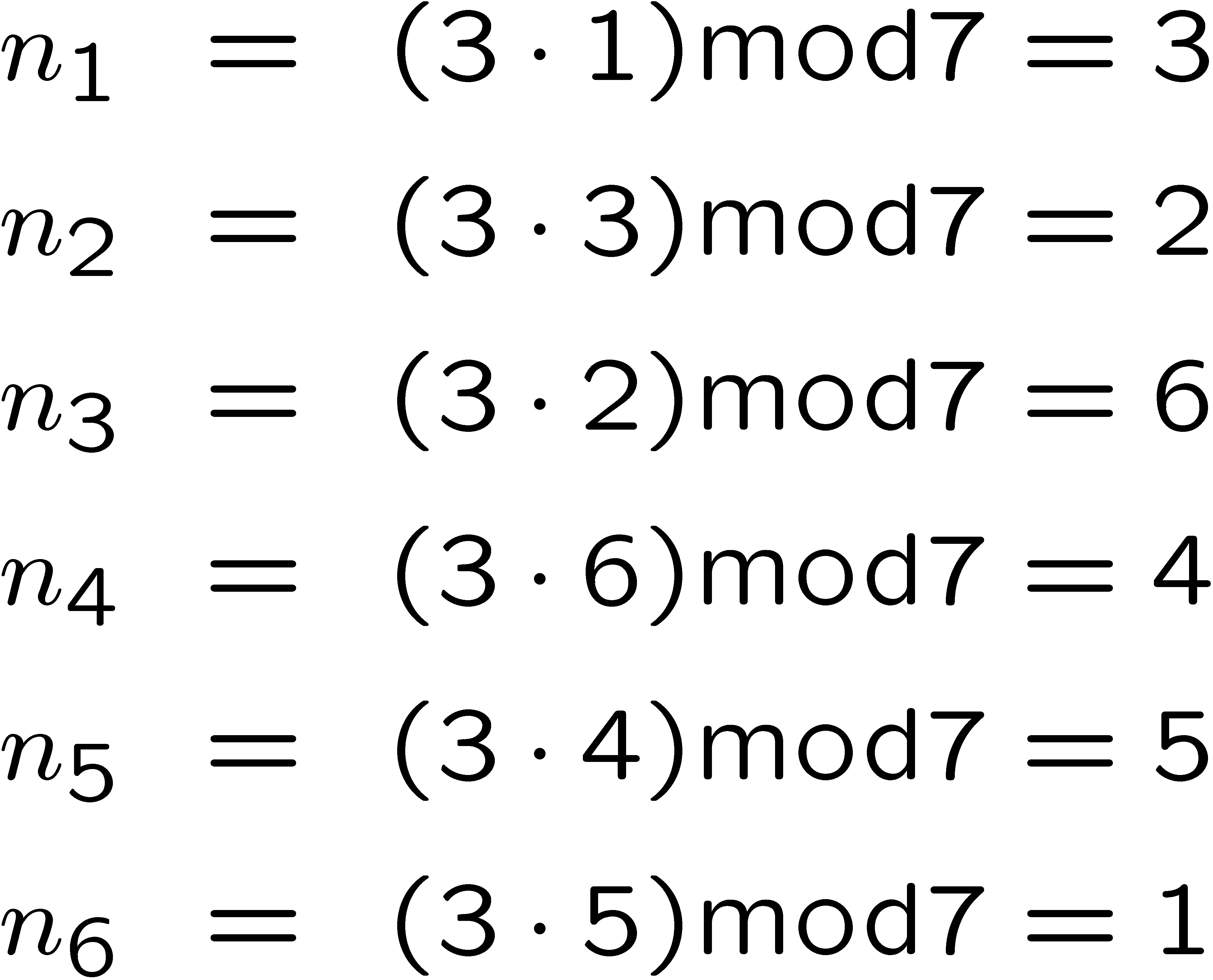 ←  sequence repeats
Choose a, m to obtain long period (maximum = m - 1); m usually 
close to the largest integer that can represented in the computer.
	Only use a subset of a single period of the sequence.
G. Cowan / RHUL Physics
Statistical Data Analysis / lecture week 3
32
Random number generators  (3)
ri = ni / nmax are in [0, 1] but are they independent and uniform?
Choose a, m so that the ri pass various tests of randomness:
	uniform distribution in [0, 1],
	all values independent (no correlations between pairs),
e.g. L’Ecuyer, Commun. ACM 31 (1988) 742 suggests

    a = 40692
    m = 2147483399
ri+1
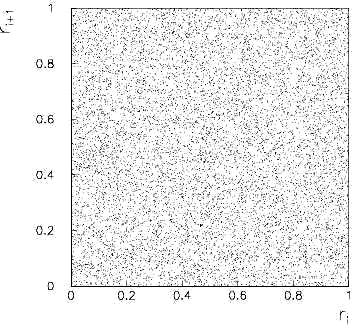 N(r)
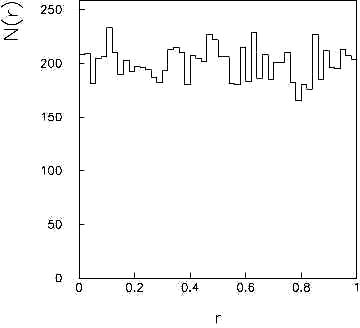 ri
r
Far better generators available, e.g. TRandom3, based on Mersenne
twister algorithm, period = 219937 - 1 (a “Mersenne prime”).
See F. James, Comp. Phys. Comm. 60 (1990) 111; Brandt Ch. 4.
G. Cowan / RHUL Physics
Statistical Data Analysis / lecture week 3
33
The transformation method
Given r1, r2,..., rn uniform in [0, 1], find x1, x2,..., xn
that follow  f (x) by finding a suitable transformation  x (r).
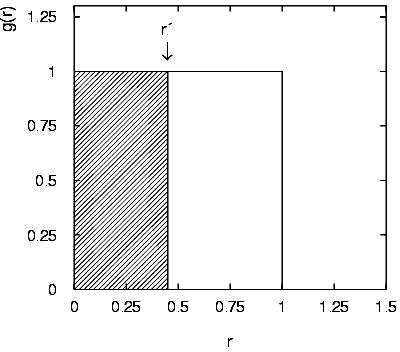 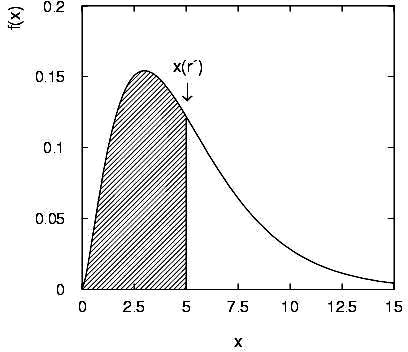 Require:
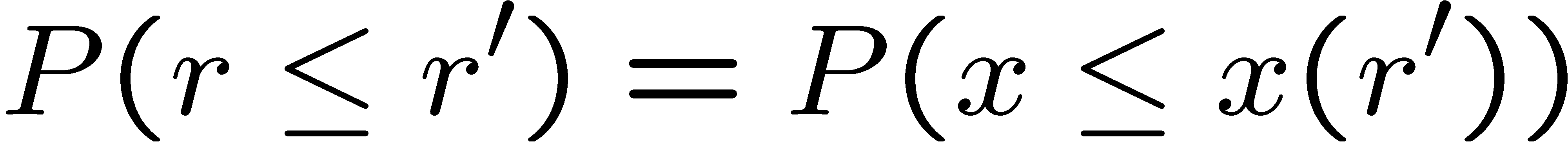 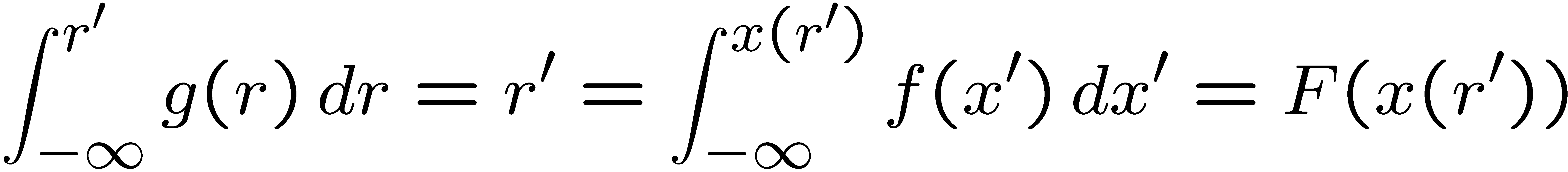 i.e.
That is,       set
and solve for  x(r).
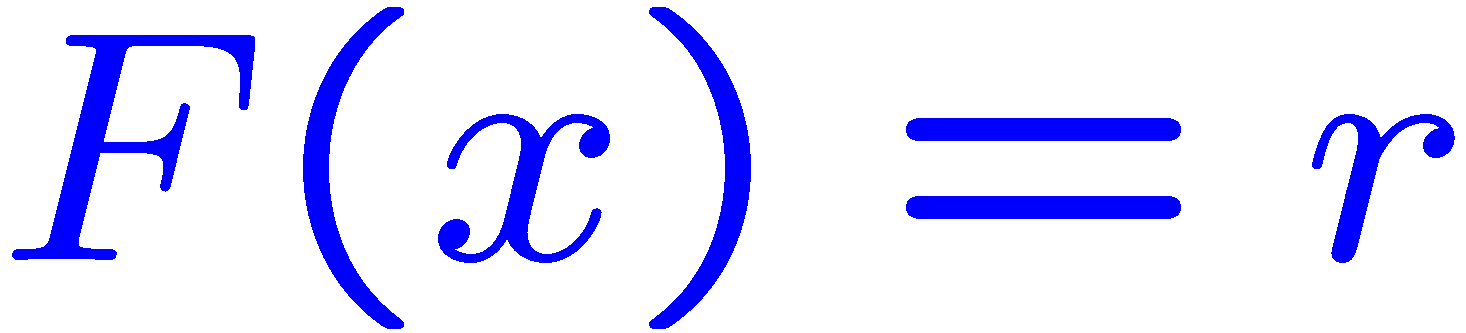 G. Cowan / RHUL Physics
Statistical Data Analysis / lecture week 3
34
Example of the transformation method
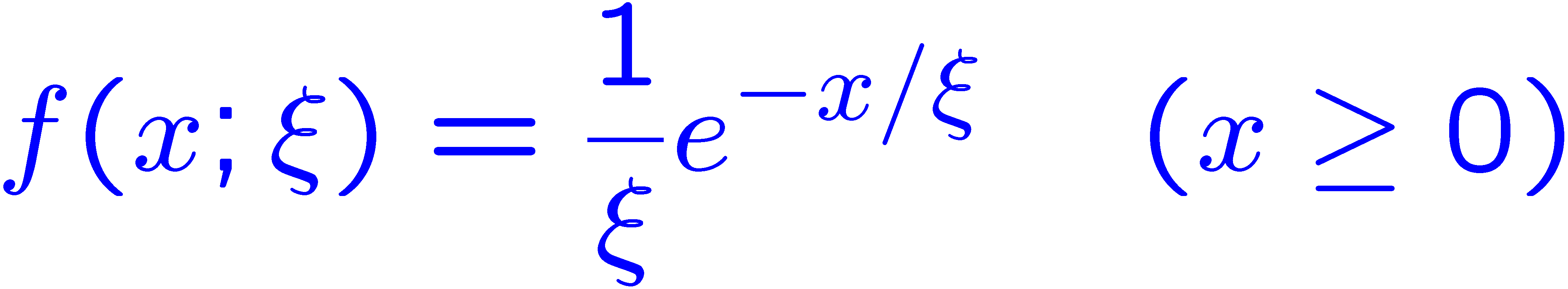 Exponential pdf:
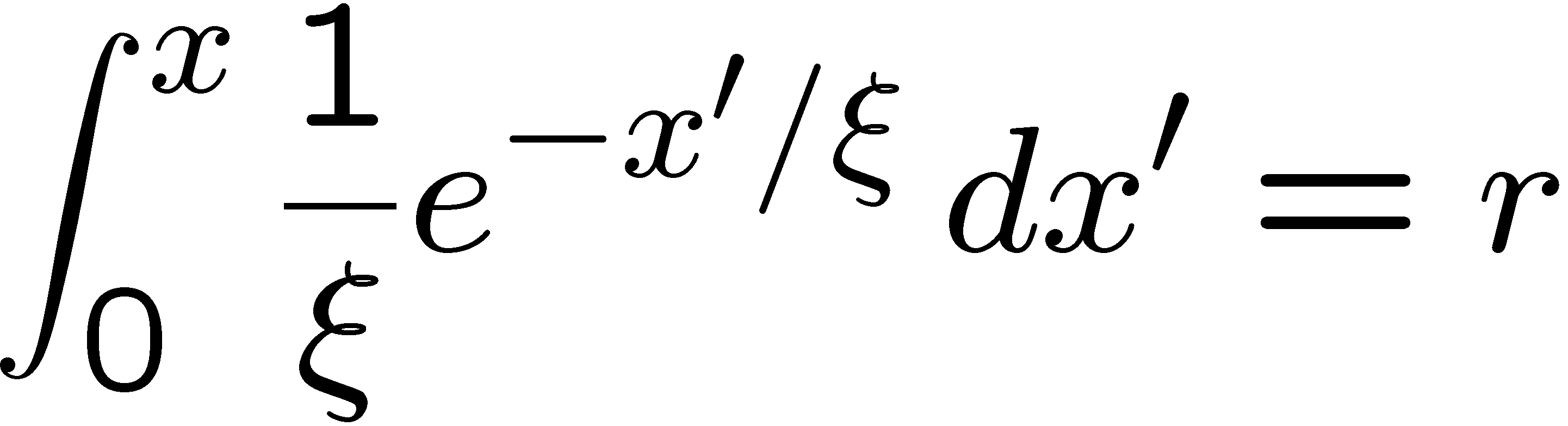 Set
and solve for  x (r).
works too.)
→
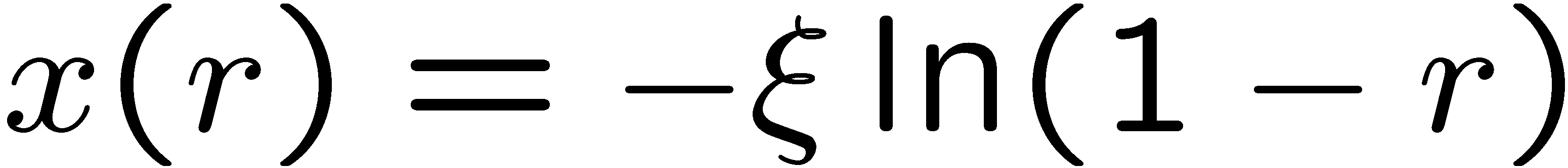 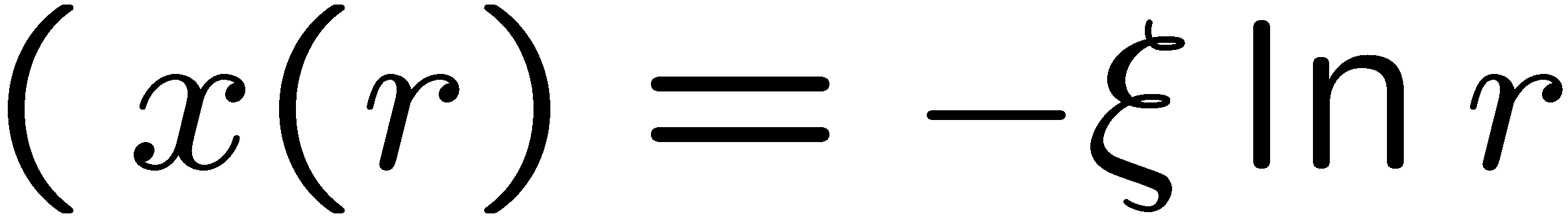 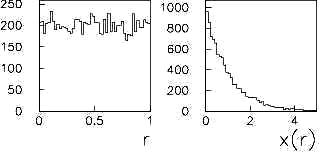 G. Cowan / RHUL Physics
Statistical Data Analysis / lecture week 3
35
The acceptance-rejection method
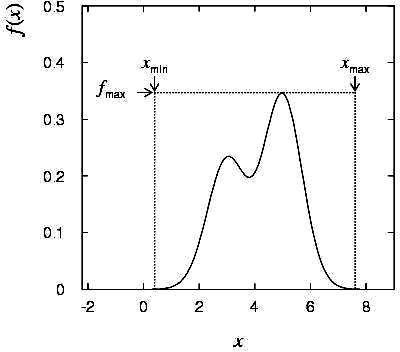 Enclose the pdf in a box:
(1)  Generate a random number x, uniform in [xmin, xmax], i.e.
r1 is uniform in [0,1].
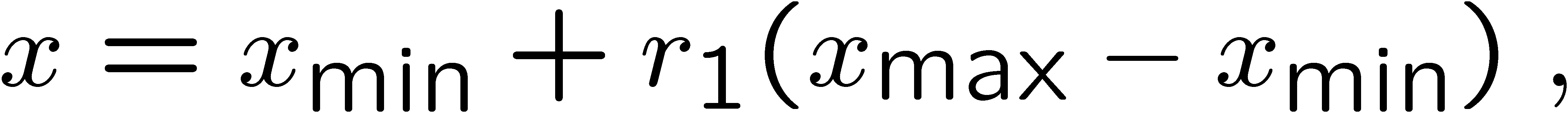 (2)  Generate a 2nd independent random number u uniformly
       distributed between 0 and  fmax, i.e.
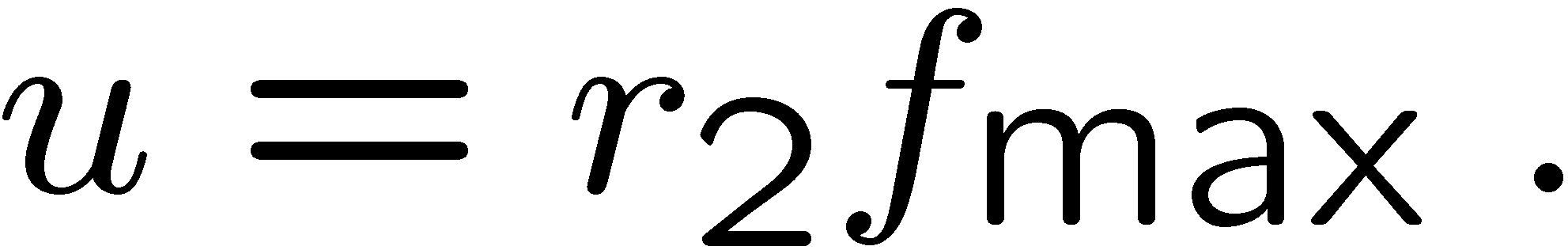 (3)  If u <  f (x), then accept x.  If not, reject x and repeat.
G. Cowan / RHUL Physics
Statistical Data Analysis / lecture week 3
36
Example with acceptance-rejection method
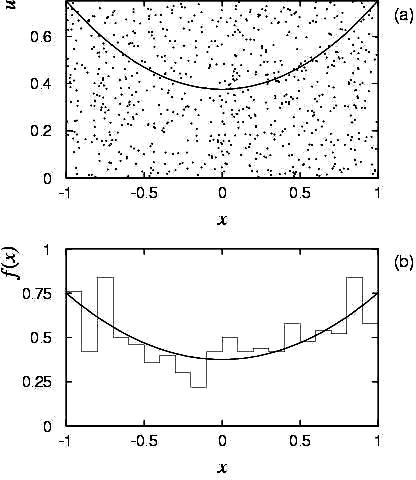 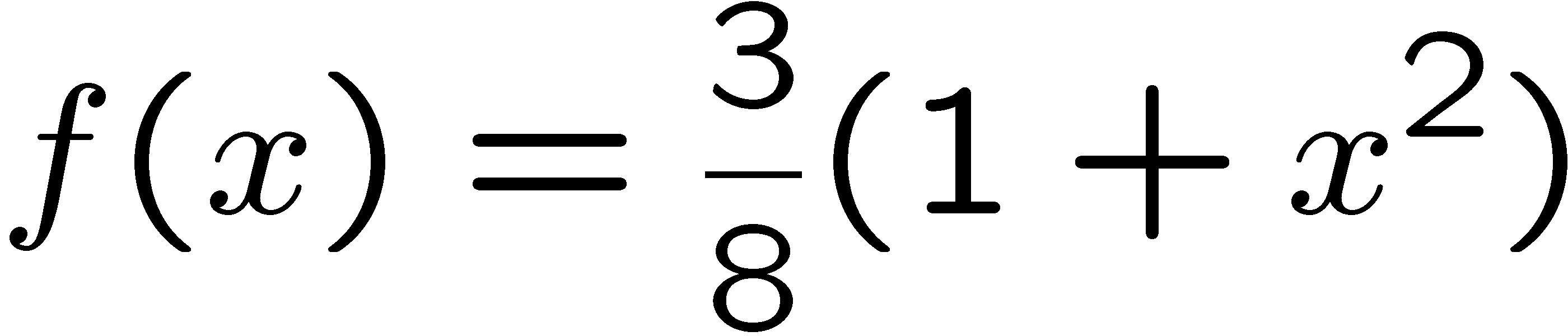 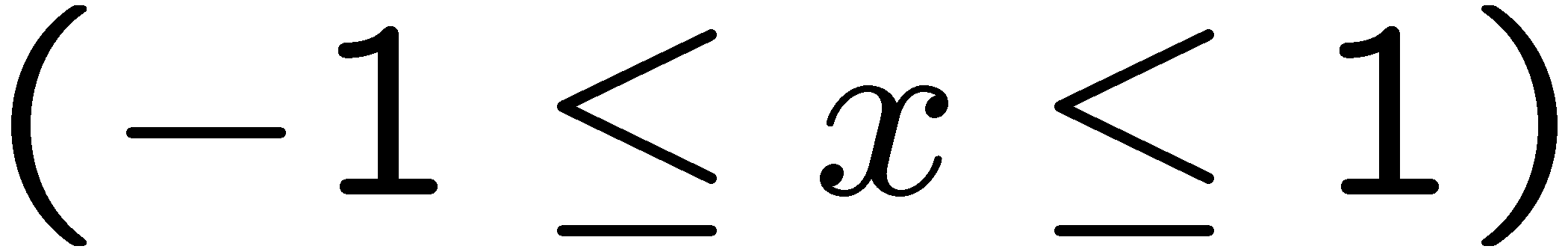 If dot below curve, use 
x value in histogram.
G. Cowan / RHUL Physics
Statistical Data Analysis / lecture week 3
37
Improving efficiency of the acceptance-rejection method
The fraction of accepted points is equal to 
the fraction of the box’s area under the curve.
	For very peaked distributions, this may be very low and
	thus the algorithm may be slow.
Improve by enclosing the pdf f(x) in a curve C h(x) that conforms 
to f(x) more closely, where h(x) is a pdf from which we can 
generate random values and C is a constant.
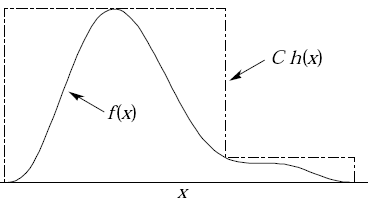 Generate points uniformly 
over C h(x).
If point is below f(x), 
accept x.
G. Cowan / RHUL Physics
Statistical Data Analysis / lecture week 3
38
Monte Carlo event generators
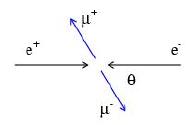 Simple example:  e+e- → μ+μ-
Generate cosθ and φ:
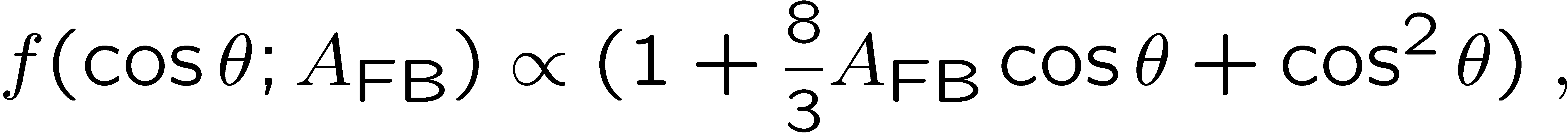 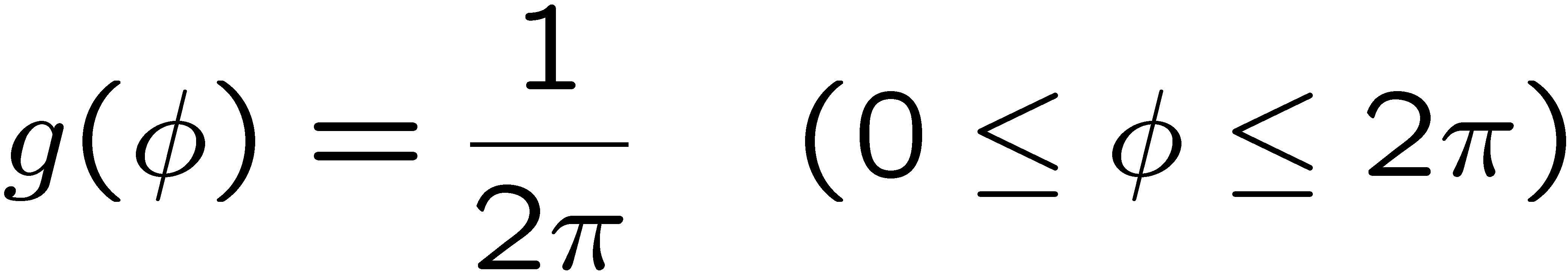 Less simple:  ‘event generators’ for a variety of reactions: 
	 e+e- → μ+ μ-, hadrons, ...
	 pp → hadrons, D-Y, SUSY,...
e.g. PYTHIA, HERWIG, ISAJET...
Output = ‘events’, i.e., for each event we get a list of
generated particles and their momentum vectors, types, etc.
G. Cowan / RHUL Physics
Statistical Data Analysis / lecture week 3
39
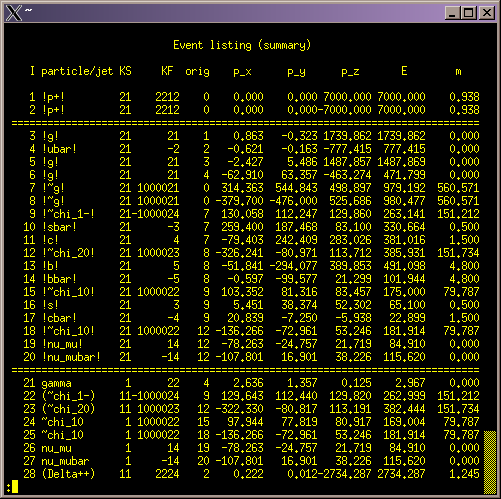 A simulated event
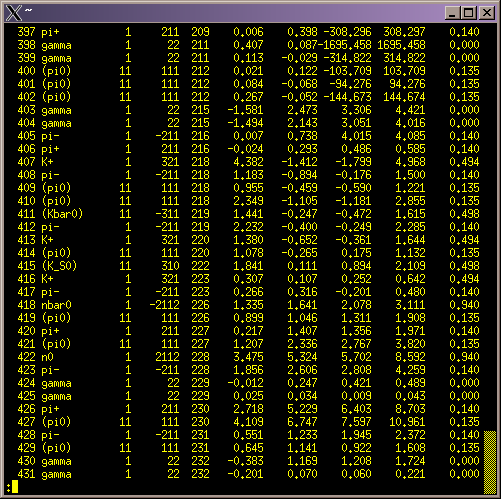 PYTHIA Monte Carlo
pp → gluino-gluino
G. Cowan / RHUL Physics
Statistical Data Analysis / lecture week 3
40
Monte Carlo detector simulation
Takes as input the particle list and momenta from generator.
Simulates detector response:
	multiple Coulomb scattering (generate scattering angle),
	particle decays (generate lifetime),
	ionization energy loss (generate Δ),
	electromagnetic, hadronic showers,
	production of signals, electronics response, ...
Output = simulated raw data →  input to reconstruction software:
	track finding, fitting, etc. 
Predict what you should see at ‘detector level’ given a certain 
hypothesis for ‘generator level’.  Compare with the real data.
Programming package:  GEANT
G. Cowan / RHUL Physics
Statistical Data Analysis / lecture week 3
41